Módulo de 
Consulta Externa
Formação SONHO v2
© 2023 Todos os direitos reservados à SPMS - Serviços Partilhados do Ministério da Saúde, E.P.E.
Objetivos Gerais​
Adquirir conhecimentos teóricos e práticos relativos à utilização do módulo de Consulta Externa. 

Adquirir as competências necessárias para a correta utilização da aplicação de forma autónoma.
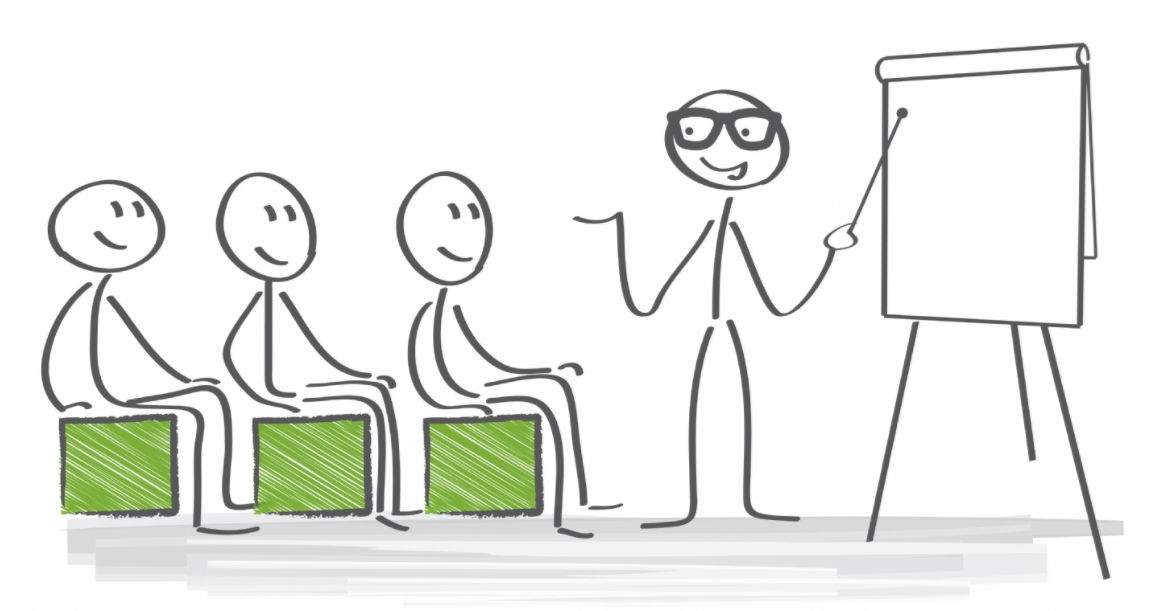 © 2023 Todos os direitos reservados à SPMS - Serviços Partilhados do Ministério da Saúde, E.P.E.
Módulo Consulta Externa
Objetivos específicos
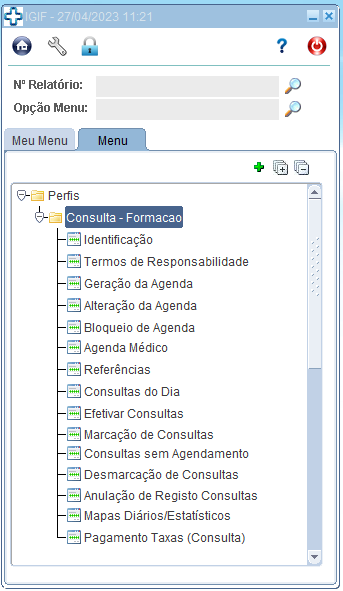 Geração de Agenda
Alteração de agenda
Mudar Profissional/Secretariado 
Alterar Dias/Horas
Remover toda/parte da Agenda
Mudar vagas
Mudar de um dia para o outro
Mudar de Sala
Agenda Profissional (Médico)
Bloqueio de agenda
Marcar consultas
Consultas do dia
Decorrentes
Declarações de presença
Efetivar consultas
Consultas sem Agendamento
Desmarcação de Consultas
Anulação de Registo Consultas
Mudar utente da consulta
Dar alta da consulta
Referências
Referências por Marcar
Criar Nova
© 2023 Todos os direitos reservados à SPMS - Serviços Partilhados do Ministério da Saúde, E.P.E.
Módulo Consulta Externa
Gestão de Agendas
© 2023 Todos os direitos reservados à SPMS - Serviços Partilhados do Ministério da Saúde, E.P.E.
Módulo Consulta Externa
Geração de Agenda
Preencher o período da agenda
Preencher o tipo de agenda
Escolher profissional/especialidade
Escolher primeiras e/ou subsequentes
Local
Permite gerir feriados móveis associados a diferentes locais
Periodicidade
Para agendas com periodicidade diferente da semanal
Indicar dias da semana
Possível indicar as demoras médias por tipo de consulta
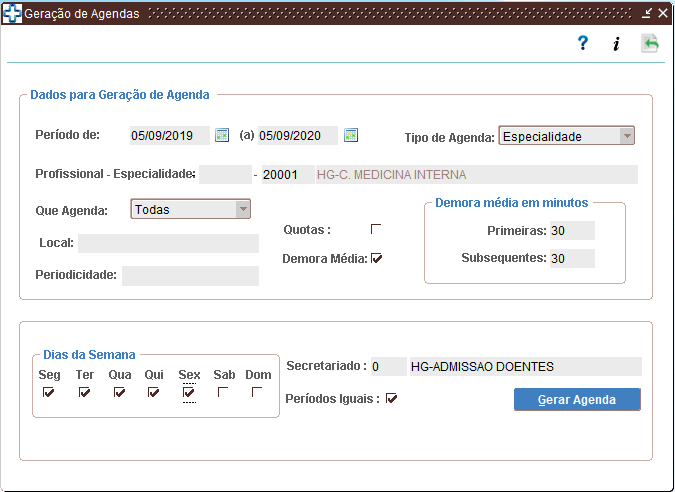 © 2023 Todos os direitos reservados à SPMS - Serviços Partilhados do Ministério da Saúde, E.P.E.
Módulo Consulta Externa
Geração de Agenda – Definir Períodos
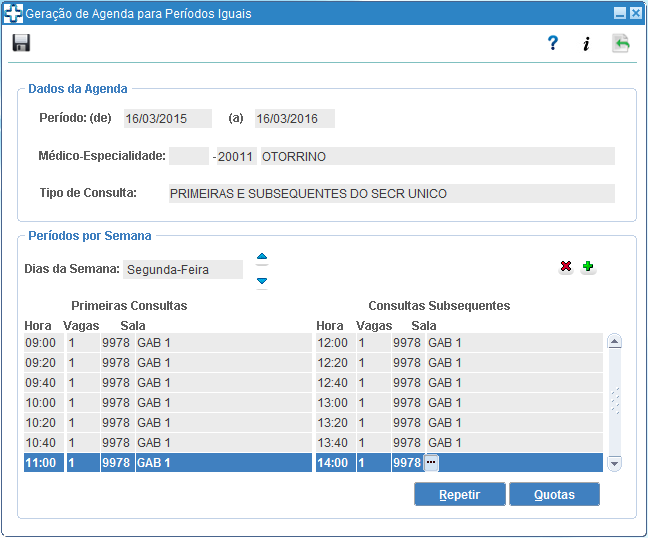 Definir os períodos de funcionamento para primeiras consultas e subsequentes e as respetivas salas

Através do botão                        repete-se os períodos preenchidos para o dia da semana escolhido, ao longo de toda a duração da agenda
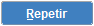 © 2023 Todos os direitos reservados à SPMS - Serviços Partilhados do Ministério da Saúde, E.P.E.
Módulo Consulta Externa
Alteração de agenda
Pesquisar agendas por  vários critérios

Visualização dos dias  de semana disponíveis  contemplados na  agenda selecionada

Código de cores para  agendas de período de  manha ou tarde
© 2023 Todos os direitos reservados à SPMS - Serviços Partilhados do Ministério da Saúde, E.P.E.
Módulo Consulta Externa
Alteração de agenda
Pesquisar agendas por  vários critérios

Visualização dos dias  de semana disponíveis  contemplados na  agenda selecionada

Código de cores para  agendas de período de  manha ou tarde
© 2023 Todos os direitos reservados à SPMS - Serviços Partilhados do Ministério da Saúde, E.P.E.
Módulo Consulta Externa
Alteração de agenda
Pesquisar agendas por  vários critérios

Visualização dos dias  de semana disponíveis  contemplados na  agenda selecionada

Código de cores para  agendas de período de  manha ou tarde
© 2023 Todos os direitos reservados à SPMS - Serviços Partilhados do Ministério da Saúde, E.P.E.
Módulo Consulta Externa
Alteração de agenda
Após selecionar a  agenda a alterar é  possível efetuar  várias alterações à  agenda, nomeadamente:

Profissional, Secretariado
Dias/Horas
Remove Agenda/  Partes da agenda
Altera Vagas
Muda de um dia para o  outro
Altera Sala
© 2023 Todos os direitos reservados à SPMS - Serviços Partilhados do Ministério da Saúde, E.P.E.
Módulo Consulta Externa
Mudar Profissional/Secretariado
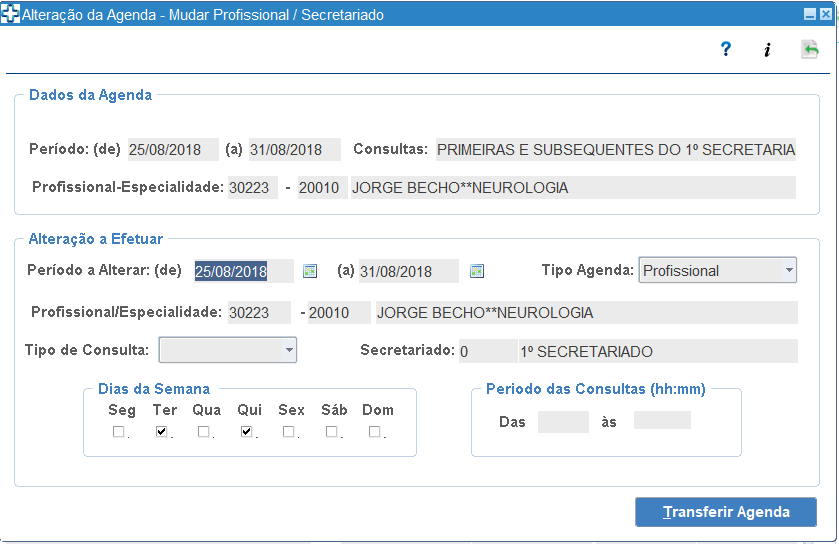 Selecionar médico ou  secretariado no grupo “Alteração a Efetuar”

Para efetuar as  alterações selecionar  “Transferir Agenda”

Podem ser  selecionadas novas  salas se houver  necessidade

Manter ou acumular  as vagas do novo  profissional selecionado
© 2023 Todos os direitos reservados à SPMS - Serviços Partilhados do Ministério da Saúde, E.P.E.
Módulo Consulta Externa
Mudar Profissional/Secretariado
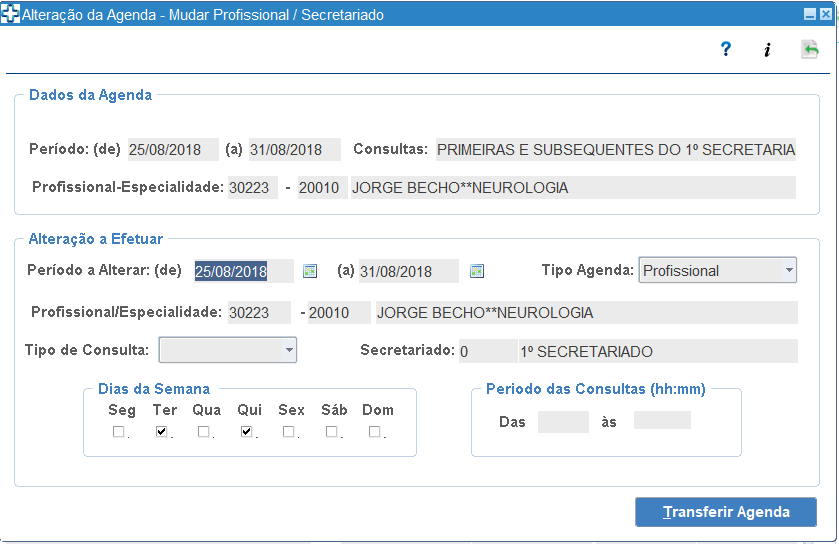 Selecionar médico ou  secretariado no grupo “Alteração a Efetuar”

Para efetuar as  alterações selecionar  “Transferir Agenda”

Podem ser  selecionadas novas  salas se houver  necessidade

Manter ou acumular  as vagas do novo  profissional selecionado
© 2023 Todos os direitos reservados à SPMS - Serviços Partilhados do Ministério da Saúde, E.P.E.
Módulo Consulta Externa
Mudar Profissional/Secretariado
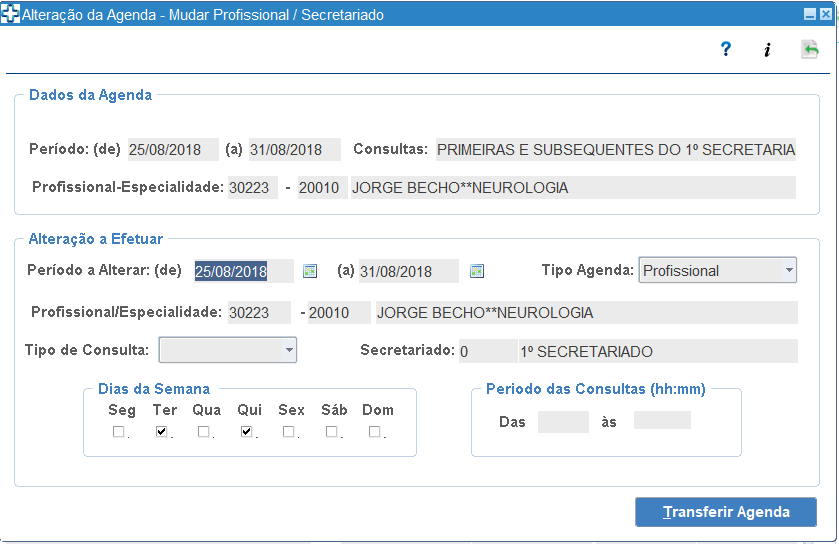 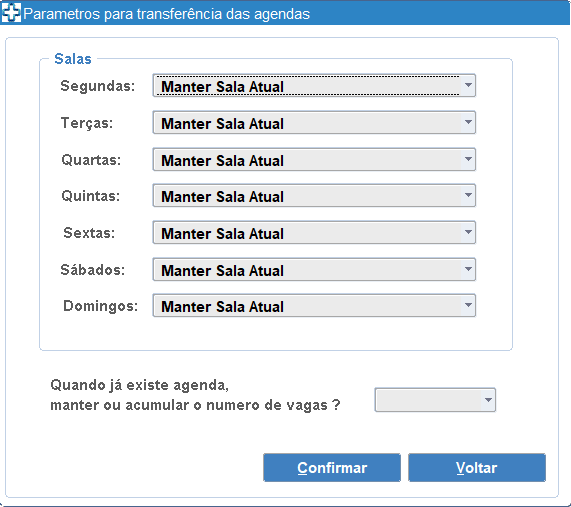 Selecionar médico ou  secretariado no grupo “Alteração a Efetuar”

Para efetuar as  alterações selecionar  “Transferir Agenda”

Podem ser  selecionadas novas  salas se houver  necessidade

Manter ou acumular  as vagas do novo  profissional selecionado
© 2023 Todos os direitos reservados à SPMS - Serviços Partilhados do Ministério da Saúde, E.P.E.
Módulo Consulta Externa
Alterar Dias/Horas
Selecionar o dia de  semana para o qual  se pretende mudar  as vagas   para um novo dia

As horas e salas das  vagas podem  também ser  alteradas
© 2023 Todos os direitos reservados à SPMS - Serviços Partilhados do Ministério da Saúde, E.P.E.
Módulo Consulta Externa
Alterar Dias/Horas
Selecionar o dia de  semana para o qual  se pretende mudar  as vagas   para um novo dia

As horas e salas das  vagas podem  também ser  alteradas
© 2023 Todos os direitos reservados à SPMS - Serviços Partilhados do Ministério da Saúde, E.P.E.
Módulo Consulta Externa
Alterar Dias/Horas
Selecionar o dia de  semana para o qual  se pretende mudar  as vagas   para um novo dia

As horas e salas das  vagas podem  também ser  alteradas
© 2023 Todos os direitos reservados à SPMS - Serviços Partilhados do Ministério da Saúde, E.P.E.
Módulo Consulta Externa
Alterar Dias/Horas
Selecionar o dia de  semana para o qual  se pretende mudar  as vagas   para um novo dia

As horas e salas das  vagas podem  também ser  alteradas
© 2023 Todos os direitos reservados à SPMS - Serviços Partilhados do Ministério da Saúde, E.P.E.
Módulo Consulta Externa
Remover toda/parte da Agenda
Selecionar o período  a remover

Podem ser  removidos dias de  semana

É    necessário  selecionar o tipo de  consulta para a qual  se pretende remover
© 2023 Todos os direitos reservados à SPMS - Serviços Partilhados do Ministério da Saúde, E.P.E.
Módulo Consulta Externa
Remover toda/parte da Agenda
Selecionar o período  a remover

Podem ser  removidos dias de  semana

É    necessário  selecionar o tipo de  consulta para a qual  se pretende remover
© 2023 Todos os direitos reservados à SPMS - Serviços Partilhados do Ministério da Saúde, E.P.E.
Módulo Consulta Externa
Mudar Vagas
Selecionar período a  detalhar – no qual  serão realizadas a  alterações

Selecionar o botão

Usar          para remover e/ou acrescentar dias

Filtrar dias apresentados no botão 
                 
Repetir dias e horário para determinada periocidade no botão
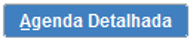 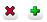 © 2023 Todos os direitos reservados à SPMS - Serviços Partilhados do Ministério da Saúde, E.P.E.
Módulo Consulta Externa
Mudar Vagas
Selecionar período a  detalhar – no qual  serão realizadas a  alterações

Selecionar o botão

Usar          para remover e/ou acrescentar dias

Filtrar dias apresentados no botão 
                 
Repetir dias e horário para determinada periocidade no botão
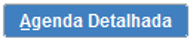 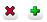 © 2023 Todos os direitos reservados à SPMS - Serviços Partilhados do Ministério da Saúde, E.P.E.
Módulo Consulta Externa
Mudar Vagas
Selecionar período a  detalhar – no qual  serão realizadas a  alterações

Selecionar o botão

Usar          para remover e/ou acrescentar dias

Filtrar dias apresentados no botão 
                 
Repetir dias e horário para determinada periocidade no botão
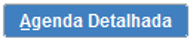 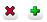 © 2023 Todos os direitos reservados à SPMS - Serviços Partilhados do Ministério da Saúde, E.P.E.
Módulo Consulta Externa
Mudar de um dia para o outro
Alterar as vagas e  marcações para  outro dia

Pode ser alterado  para um dia que não  exista na agenda –  Sendo criada uma  nova agenda
© 2023 Todos os direitos reservados à SPMS - Serviços Partilhados do Ministério da Saúde, E.P.E.
Módulo Consulta Externa
Mudar Vagas
Na secção de “Detalhes do dia”:
Alterar número de vagas
Acrescentar e retirar horários
Repetir o mesmo horário para os restantes dias através do botão
© 2023 Todos os direitos reservados à SPMS - Serviços Partilhados do Ministério da Saúde, E.P.E.
Módulo Consulta Externa
Mudar de Sala
Alterar as salas das  vagas de uma  agenda durante  determinado  período
© 2023 Todos os direitos reservados à SPMS - Serviços Partilhados do Ministério da Saúde, E.P.E.
Módulo Consulta Externa
Agenda Profissional (Médico)
Para visualizar a  agenda de um  profissional para determinado dia
     
Casos em que os médicos têm várias agendas abertas à mesma hora

Caso seja  selecionada uma  vaga, é possível  seguir diretamente  para a marcação,  através do botão
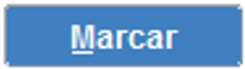 © 2023 Todos os direitos reservados à SPMS - Serviços Partilhados do Ministério da Saúde, E.P.E.
Módulo Consulta Externa
Bloqueio da Agenda
É  possível bloquear  as marcações de  determinada agenda  num período  específico da mesma
© 2023 Todos os direitos reservados à SPMS - Serviços Partilhados do Ministério da Saúde, E.P.E.
Módulo Consulta Externa
Gestão de Consultas
Módulo Consulta Externa
Marcar Consultas
© 2023 Todos os direitos reservados à SPMS - Serviços Partilhados do Ministério da Saúde, E.P.E.
Pesquisar Vagas
Por Profissional
Por Especialidade
Módulo Consulta Externa
Marcar Consultas
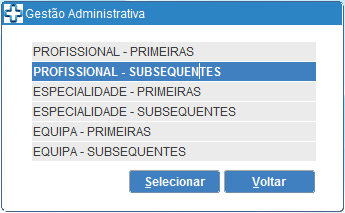 © 2023 Todos os direitos reservados à SPMS - Serviços Partilhados do Ministério da Saúde, E.P.E.
Pesquisar Vagas
Por Profissional
Por Especialidade
Módulo Consulta Externa
Marcar Consultas
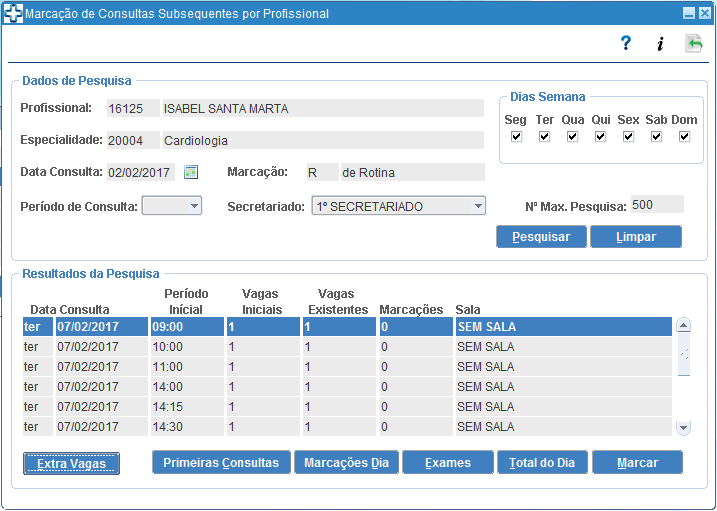 © 2023 Todos os direitos reservados à SPMS - Serviços Partilhados do Ministério da Saúde, E.P.E.
Pesquisar Vagas
Por Profissional
Por Especialidade
Módulo Consulta Externa
Marcar Consultas
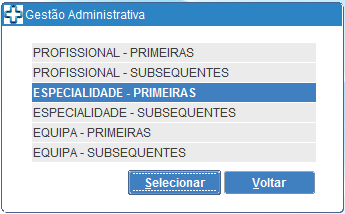 © 2023 Todos os direitos reservados à SPMS - Serviços Partilhados do Ministério da Saúde, E.P.E.
Pesquisar Vagas
Por Profissional
Por Especialidade
Módulo Consulta Externa
Marcar Consultas
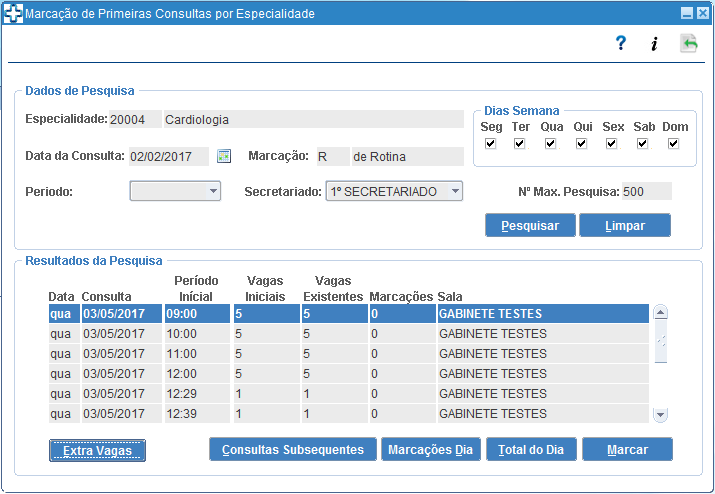 © 2023 Todos os direitos reservados à SPMS - Serviços Partilhados do Ministério da Saúde, E.P.E.
Tipo de Marcação
Além Vagas
Mostra as vagas já ocupadas e permite marcar a consulta numa dessas vagas
Urgente
Mostra as vagas ocupadas e não ocupadas e permite marcar nas ocupadas
Extra Vagas
Permite criar uma nova vaga (hora) dentro do horário definido para a agenda
Módulo Consulta Externa
Marcar Consultas
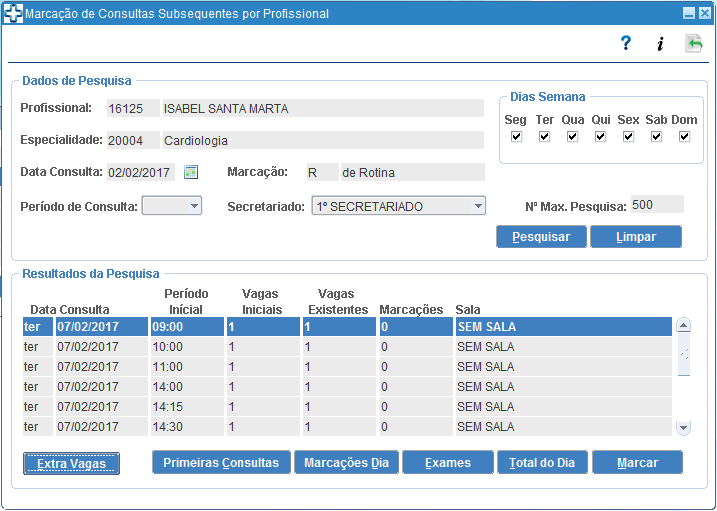 © 2023 Todos os direitos reservados à SPMS - Serviços Partilhados do Ministério da Saúde, E.P.E.
Tipo de Marcação
Além Vagas
Mostra as vagas já ocupadas e permite marcar a consulta numa dessas vagas
Urgente
Mostra as vagas ocupadas e não ocupadas e permite marcar nas ocupadas
Extra Vagas
Permite criar uma nova vaga (hora) dentro do horário definido para a agenda
Módulo Consulta Externa
Marcar Consultas
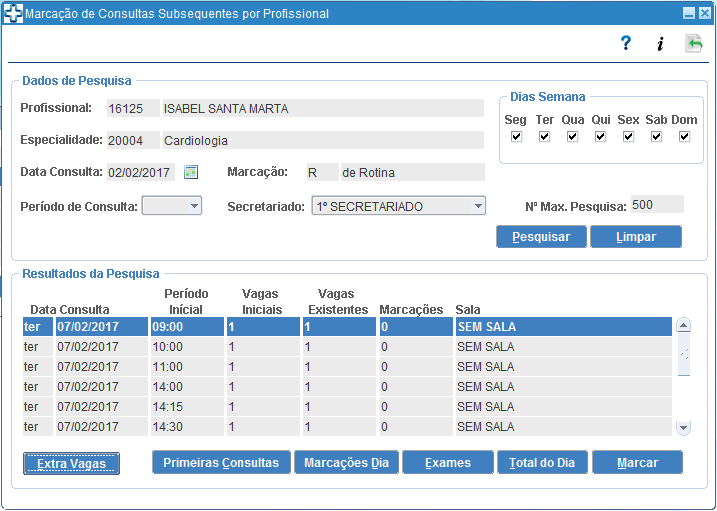 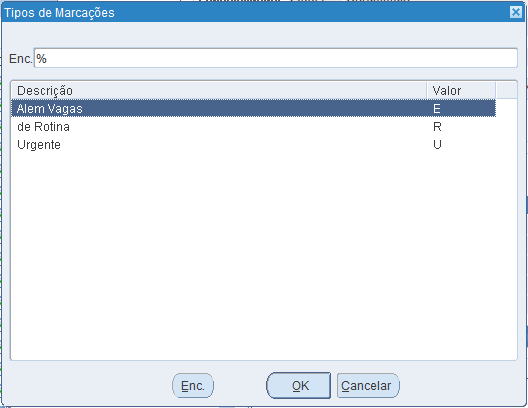 © 2023 Todos os direitos reservados à SPMS - Serviços Partilhados do Ministério da Saúde, E.P.E.
Tipo de Marcação
Além Vagas
Mostra as vagas já ocupadas e permite marcar a consulta numa dessas vagas
Urgente
Mostra as vagas ocupadas e não ocupadas e permite marcar nas ocupadas
Extra Vagas
Permite criar uma nova vaga (hora) dentro do horário definido para a agenda
Módulo Consulta Externa
Marcar Consultas
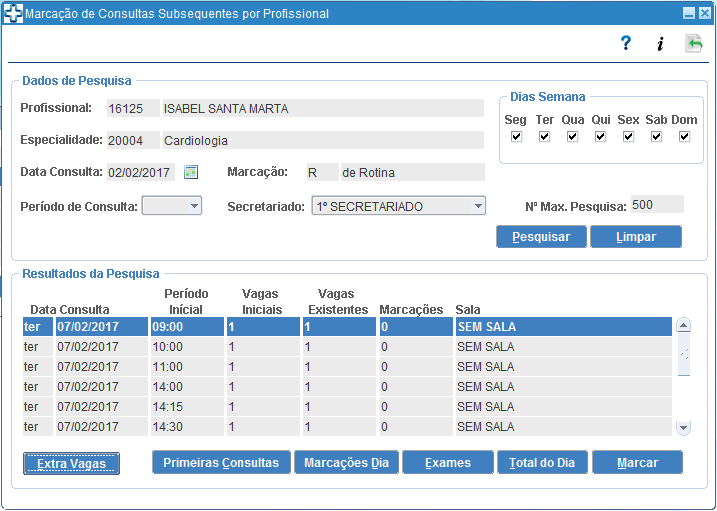 © 2023 Todos os direitos reservados à SPMS - Serviços Partilhados do Ministério da Saúde, E.P.E.
Módulo Consulta Externa
Identificar o utente
Marcar Consultas
Pesquisar por:
Nome
Nº de Processo
Data de nascimento
Nº SNS
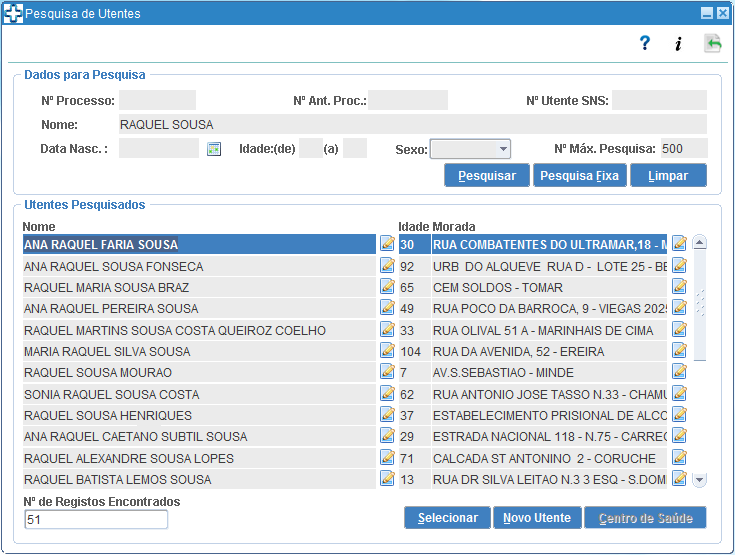 © 2023 Todos os direitos reservados à SPMS - Serviços Partilhados do Ministério da Saúde, E.P.E.
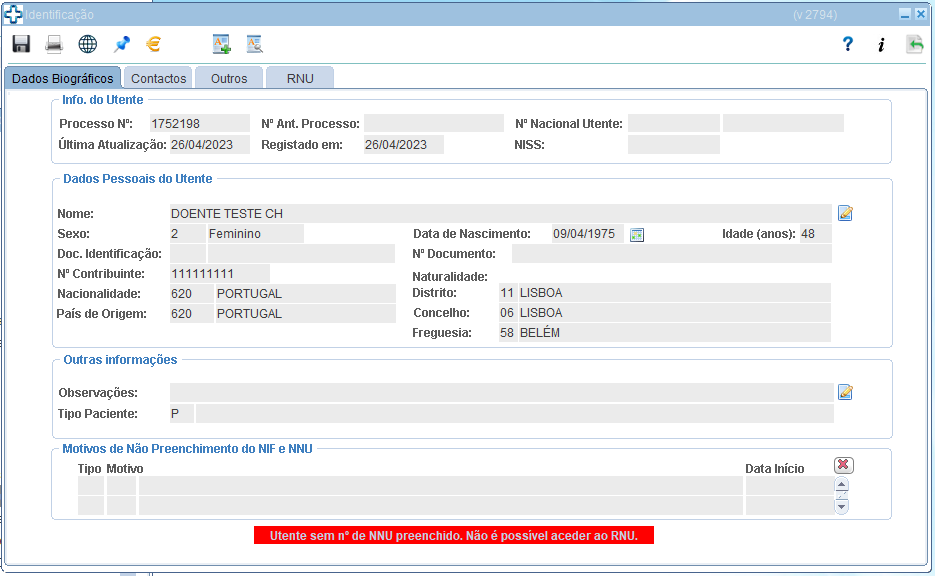 Módulo Consulta Externa
Identificar o utente
Marcar Consultas
Pesquisar por:
Nome
Nº de Processo
Data de nascimento
Nº SNS
© 2023 Todos os direitos reservados à SPMS - Serviços Partilhados do Ministério da Saúde, E.P.E.
Módulo Consulta Externa
Identificar o utente
Marcar Consultas
Pesquisar por:
Nome
Nº de Processo
Data de nascimento
Nº SNS
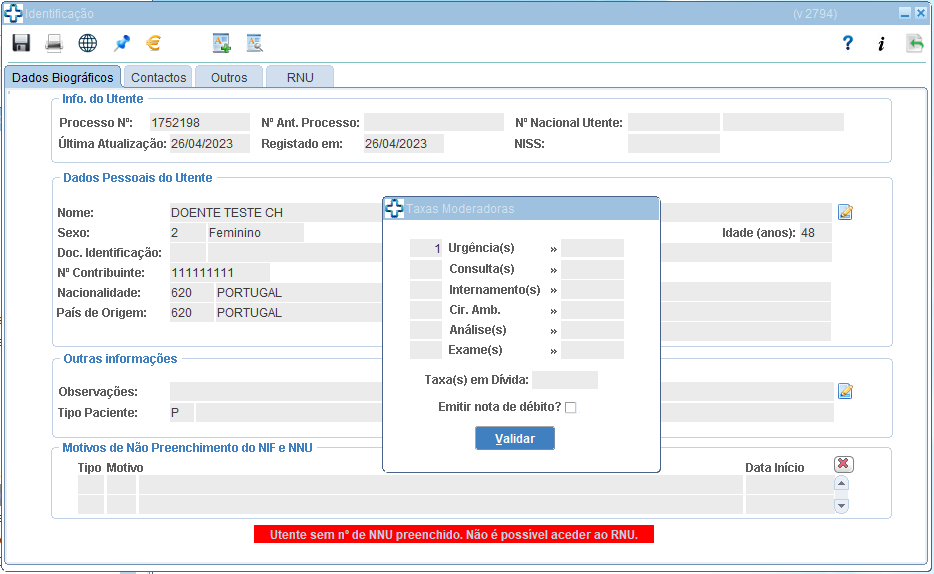 © 2023 Todos os direitos reservados à SPMS - Serviços Partilhados do Ministério da Saúde, E.P.E.
Módulo Consulta Externa
Marcar Consulta
Marcar Consultas
Preencher:
subsistema
causa e proveniência
Selecionar Tipo de Consulta
Utentes Isentos
Colocar como Isento
Preencher Isenção
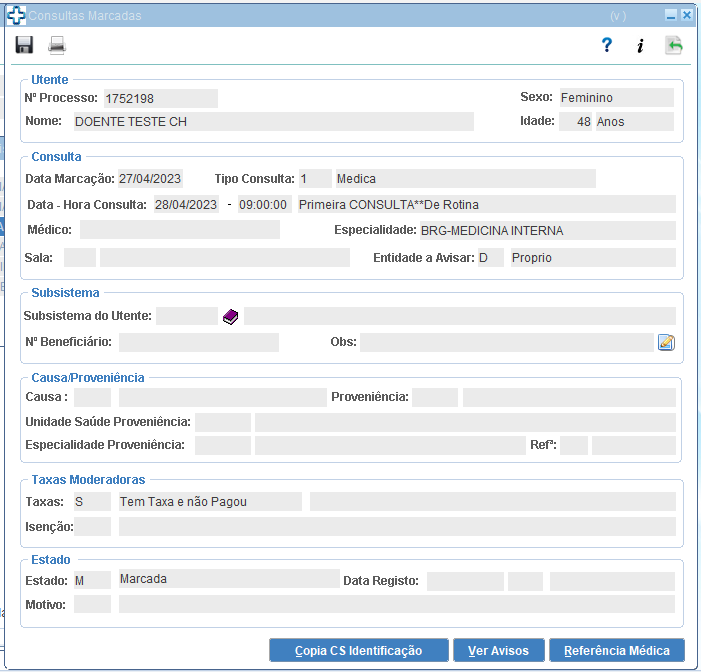 © 2023 Todos os direitos reservados à SPMS - Serviços Partilhados do Ministério da Saúde, E.P.E.
Módulo Consulta Externa
Marcar Consulta
Marcar Consultas
Preencher:
subsistema
causa e proveniência
Selecionar Tipo de Consulta
Utentes Isentos
Colocar como Isento
Preencher Isenção
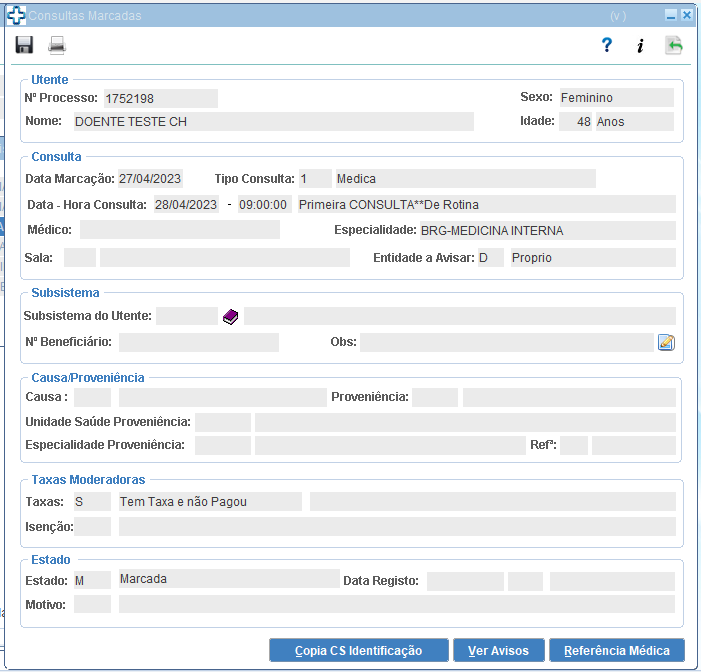 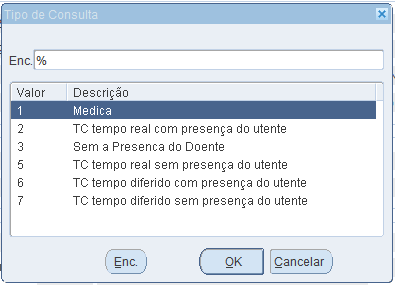 © 2023 Todos os direitos reservados à SPMS - Serviços Partilhados do Ministério da Saúde, E.P.E.
Módulo Consulta Externa
Marcar Consulta
Marcar Consultas
Preencher:
subsistema
causa e proveniência
Selecionar Tipo de Consulta
Utentes Isentos
Colocar como Isento
Preencher Isenção
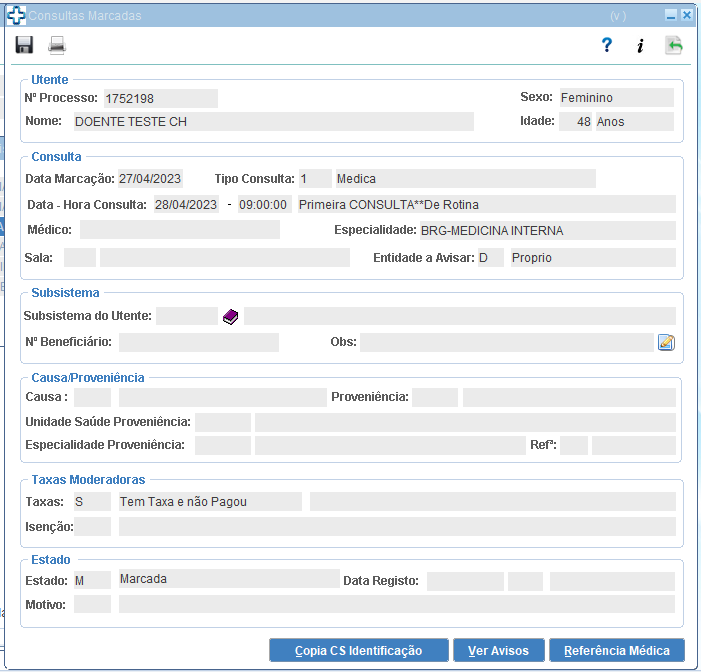 © 2023 Todos os direitos reservados à SPMS - Serviços Partilhados do Ministério da Saúde, E.P.E.
Módulo Consulta Externa
Consultas do Dia
Lista de utentes com Consulta Marcada
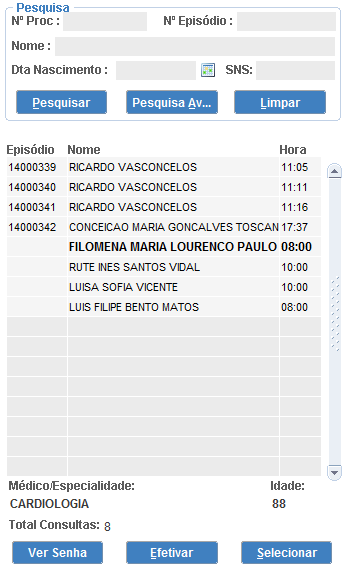 © 2023 Todos os direitos reservados à SPMS - Serviços Partilhados do Ministério da Saúde, E.P.E.
Módulo Consulta Externa
Consultas do Dia
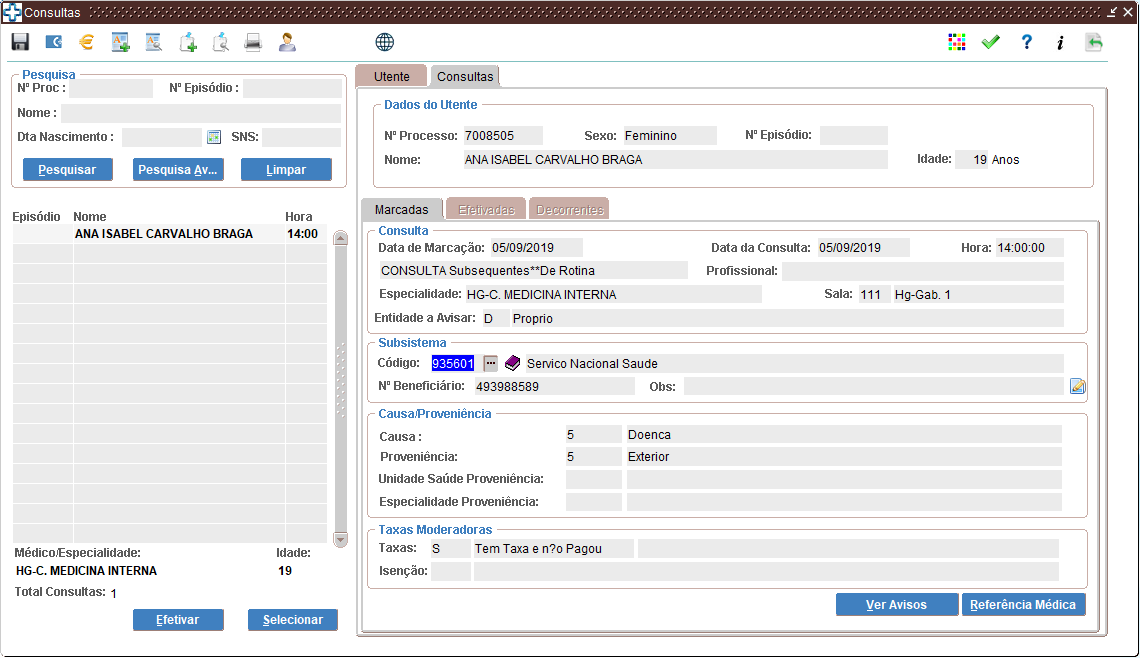 Dados do Utente
Informação sobre a marcação
Efetivar a Consulta
© 2023 Todos os direitos reservados à SPMS - Serviços Partilhados do Ministério da Saúde, E.P.E.
Módulo Consulta Externa
Consultas do Dia
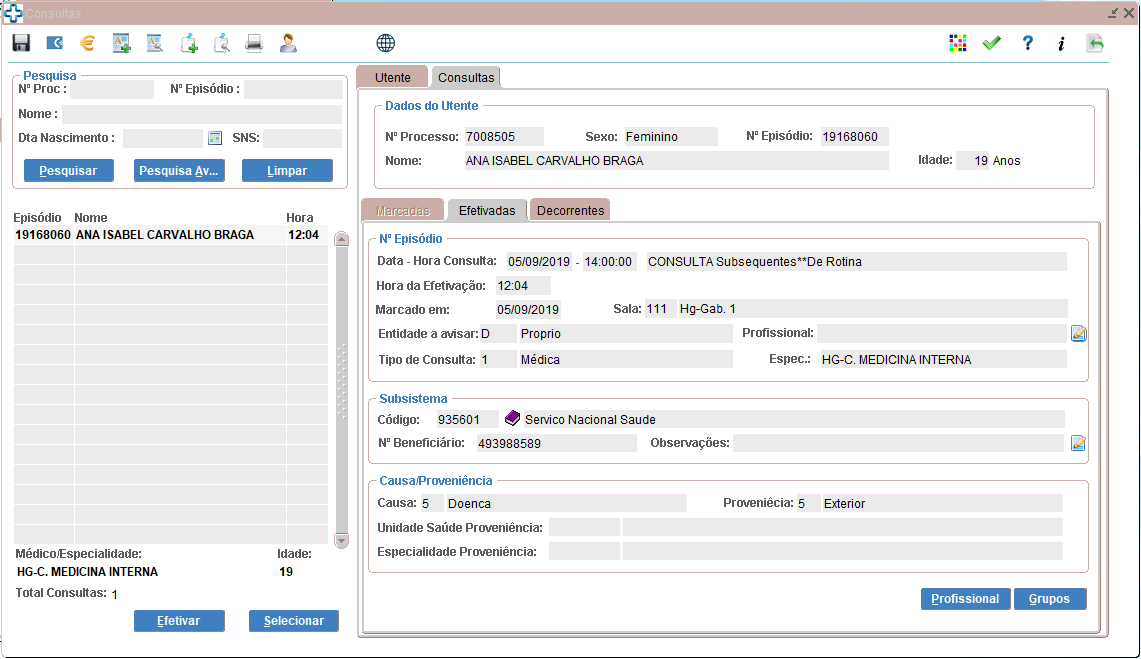 Informação sobre a efetivação
Preencher ou alterar Profissional
Consultas de Grupo – Escolher Grupos
© 2023 Todos os direitos reservados à SPMS - Serviços Partilhados do Ministério da Saúde, E.P.E.
Módulo Consulta Externa
Consultas do Dia
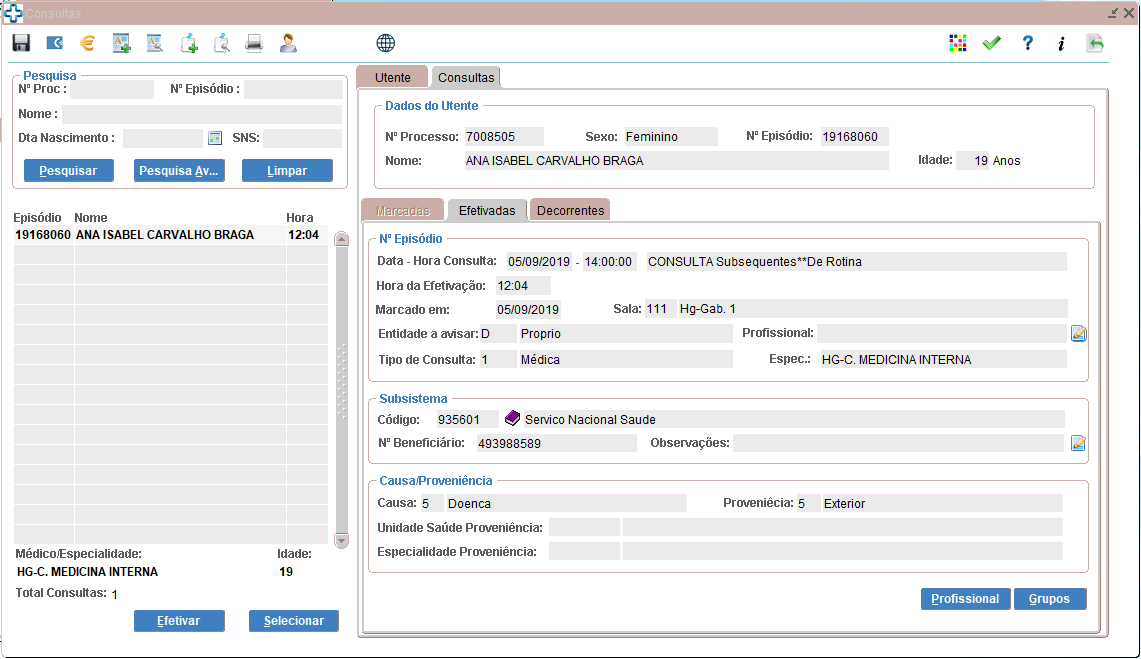 Informação sobre a efetivação
Preencher ou alterar Profissional
Consultas de Grupo – Escolher Grupos
© 2023 Todos os direitos reservados à SPMS - Serviços Partilhados do Ministério da Saúde, E.P.E.
Módulo Consulta Externa
Consultas do Dia
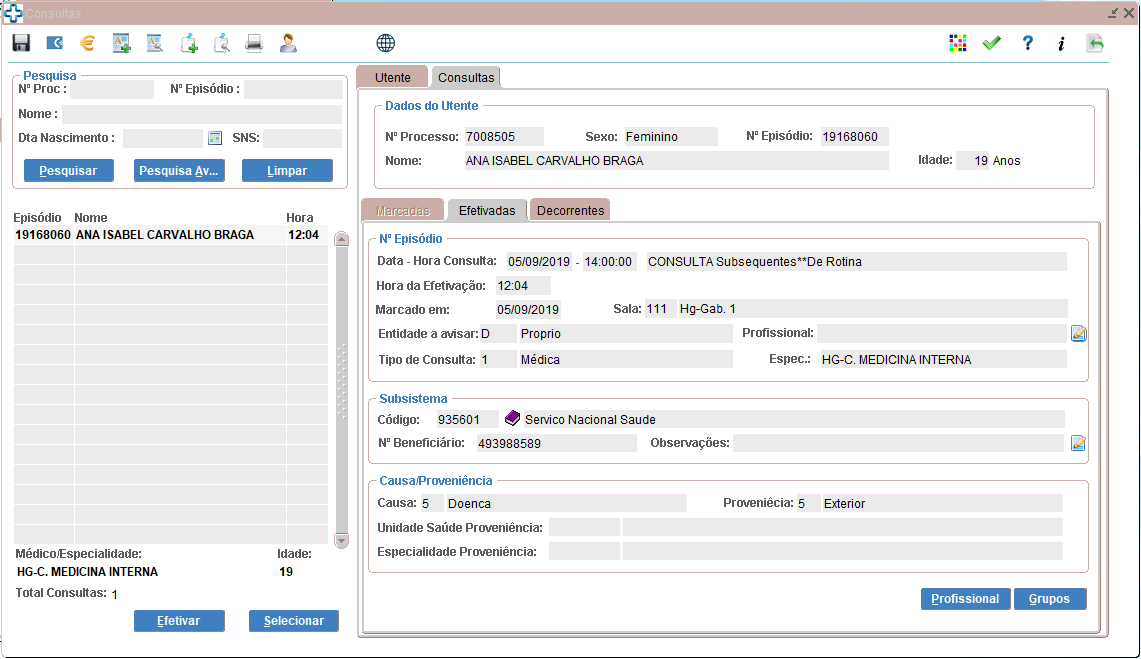 Informação sobre a efetivação
Preencher ou alterar Profissional
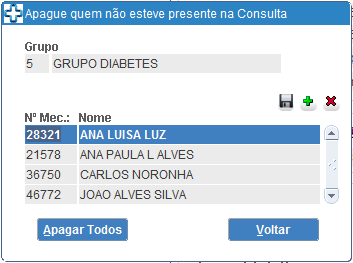 Consultas de Grupo – Escolher Grupos
© 2023 Todos os direitos reservados à SPMS - Serviços Partilhados do Ministério da Saúde, E.P.E.
Módulo Consulta Externa
Decorrentes da Consulta
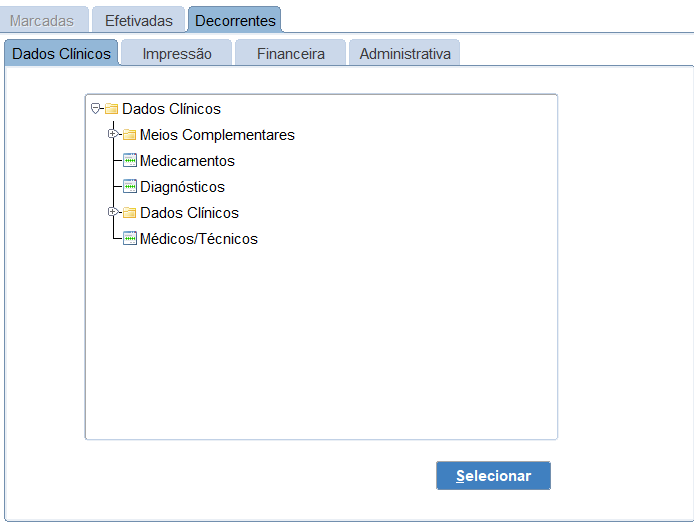 Dados Clínicos
Consultar a informação clínica associada à consulta
Registar atos médicos
Registar análises
© 2023 Todos os direitos reservados à SPMS - Serviços Partilhados do Ministério da Saúde, E.P.E.
Módulo Consulta Externa
Decorrentes da Consulta
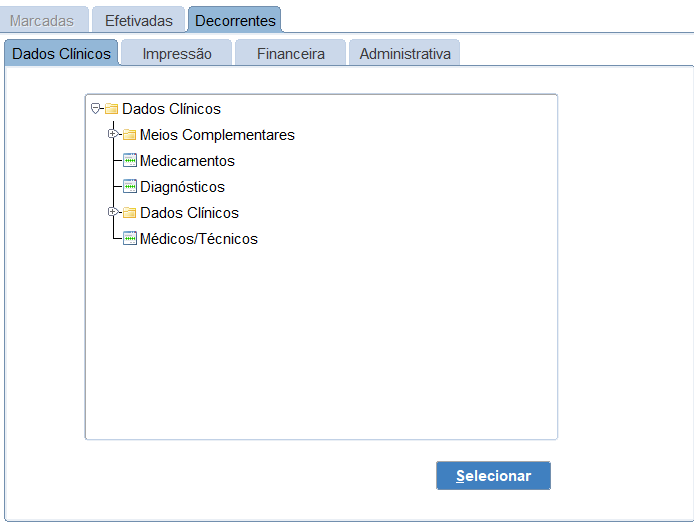 Dados Clínicos
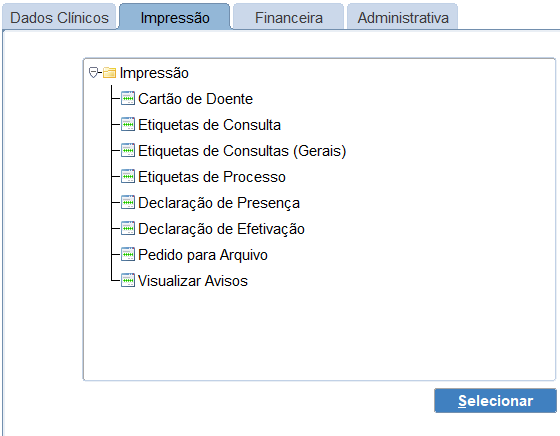 Impressão
Consultar a informação clínica associada à consulta
Registar atos médicos
Registar análises
Imprimir documentação do utente
Entre outros, é possível imprimir etiquetas e declarações de presença
© 2023 Todos os direitos reservados à SPMS - Serviços Partilhados do Ministério da Saúde, E.P.E.
Módulo Consulta Externa
Decorrentes da Consulta
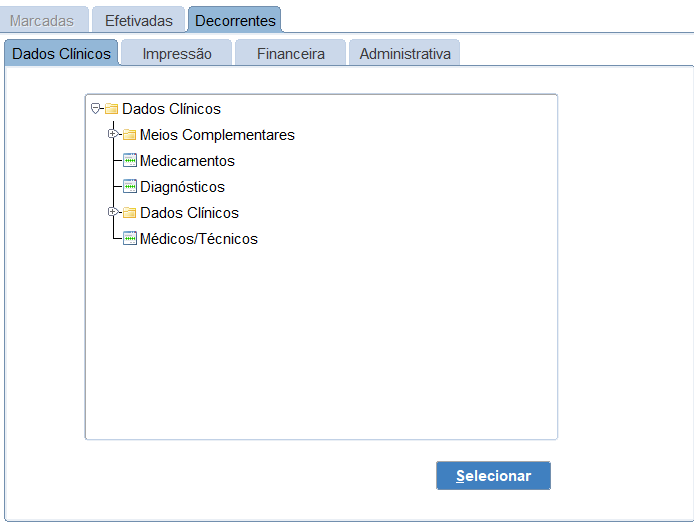 Dados Clínicos
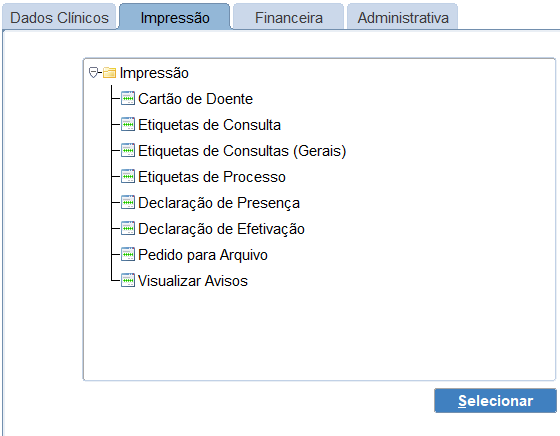 Impressão
Consultar a informação clínica associada à consulta
Registar atos médicos
Registar análises
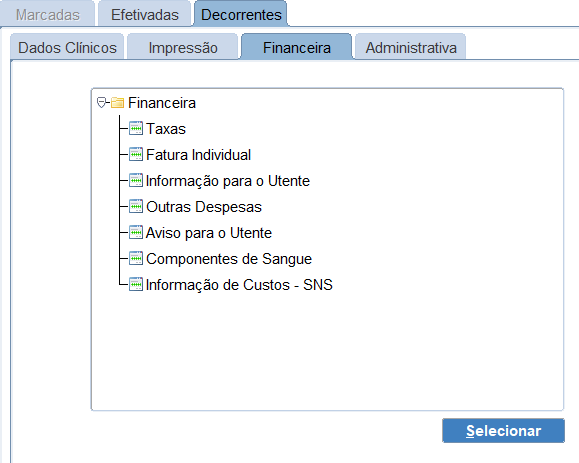 Financeira
Imprimir documentação do utente
Entre outros, é possível imprimir etiquetas e declarações de presença
Informação relacionada com pagamentos do utente e taxas moderadoras
© 2023 Todos os direitos reservados à SPMS - Serviços Partilhados do Ministério da Saúde, E.P.E.
Módulo Consulta Externa
Decorrentes da Consulta
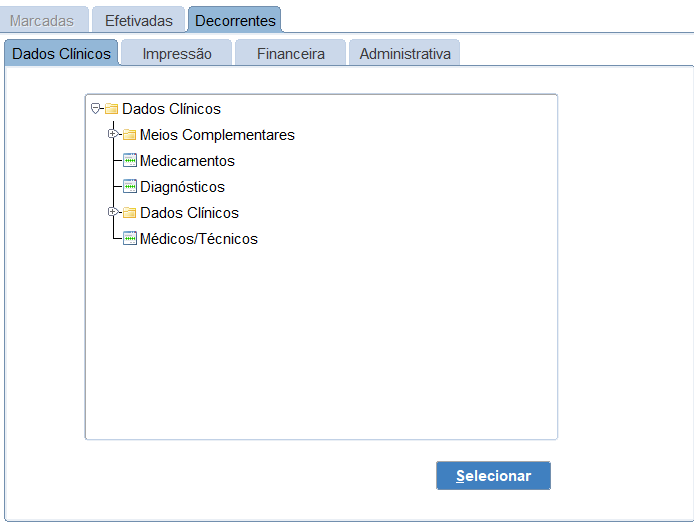 Dados Clínicos
Impressão
Consultar a informação clínica associada à consulta
Registar atos médicos
Registar análises
Financeira
Administrativa
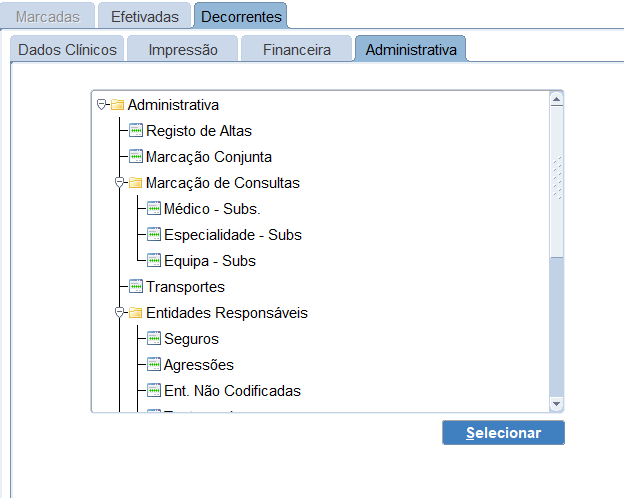 Imprimir documentação do utente
Entre outros, é possível imprimir etiquetas e declarações de presença
Consultar informação sobre entidade responsável
Colocar em lista de espera de internamento
Informação relacionada com pagamentos do utente e taxas moderadoras
© 2023 Todos os direitos reservados à SPMS - Serviços Partilhados do Ministério da Saúde, E.P.E.
Módulo Consulta Externa
Declarações de presença
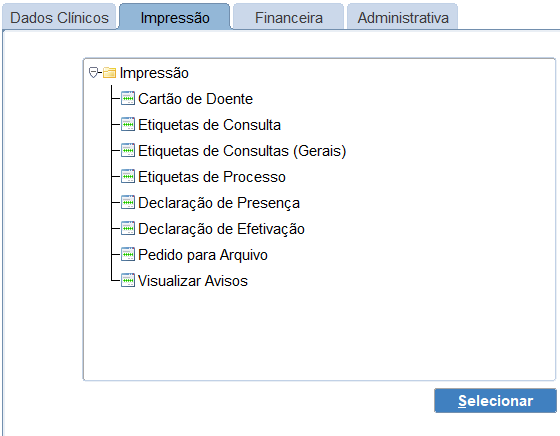 © 2023 Todos os direitos reservados à SPMS - Serviços Partilhados do Ministério da Saúde, E.P.E.
Módulo Consulta Externa
Declarações de presença
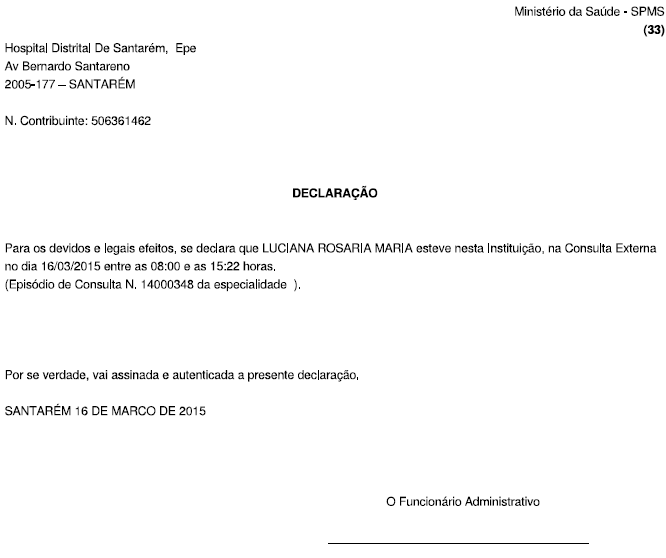 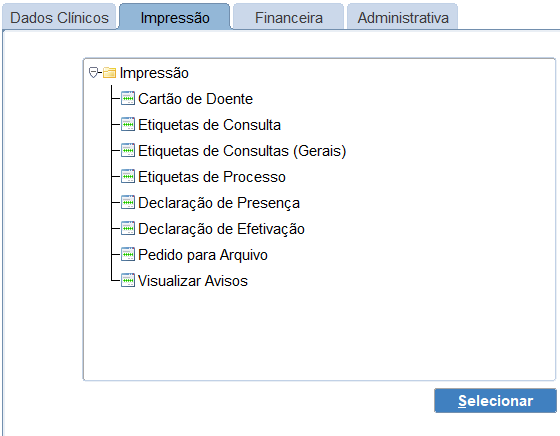 © 2023 Todos os direitos reservados à SPMS - Serviços Partilhados do Ministério da Saúde, E.P.E.
Módulo Consulta Externa
Efetivar Consultas
Neste ecrã é possível pesquisar consultas marcadas e efetivá-las através do botão Efetivar

Permite efetivar consultas do passado, ao contrário das Consultas do Dia

É possível consultar os detalhes das consultas através do botão Detalhes

Após a efetivação já não é possível encontrar a consulta através deste ecrã
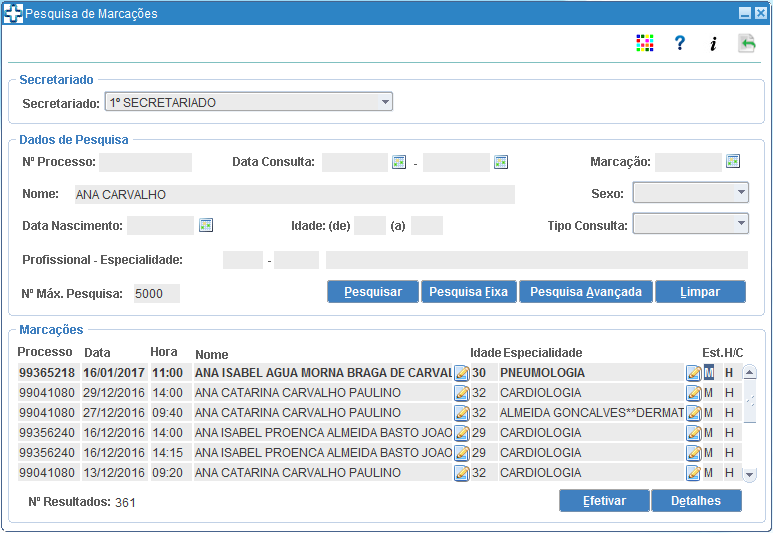 © 2023 Todos os direitos reservados à SPMS - Serviços Partilhados do Ministério da Saúde, E.P.E.
Módulo Consulta Externa
Consultas sem Agendamento
Registo de consulta no próprio dia e hora

Consulta já efetivada

Necessário preencher:
Tipo (Primeira/Subsequente)
Profissional/Especialidade
Tipo de Consulta
Subsistema
Proveniência e Causa
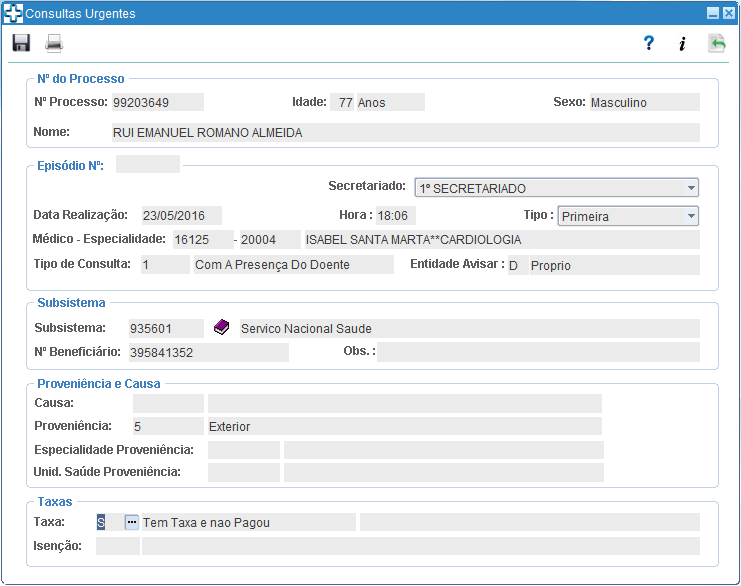 © 2023 Todos os direitos reservados à SPMS - Serviços Partilhados do Ministério da Saúde, E.P.E.
Módulo Consulta Externa
Consultas sem Agendamento
Registo de consulta no próprio dia e hora

Consulta já efetivada

Necessário preencher:
Tipo (Primeira/Subsequente)
Profissional/Especialidade
Tipo de Consulta
Subsistema
Proveniência e Causa
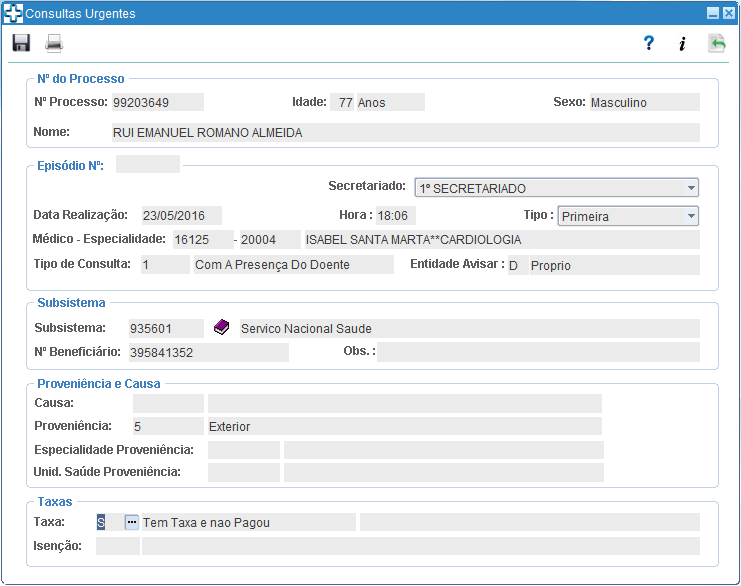 © 2023 Todos os direitos reservados à SPMS - Serviços Partilhados do Ministério da Saúde, E.P.E.
Módulo Consulta Externa
Consultas sem Agendamento
Registo de consulta no próprio dia e hora

Consulta já efetivada

Necessário preencher:
Tipo (Primeira/Subsequente)
Profissional/Especialidade
Tipo de Consulta
Subsistema
Proveniência e Causa
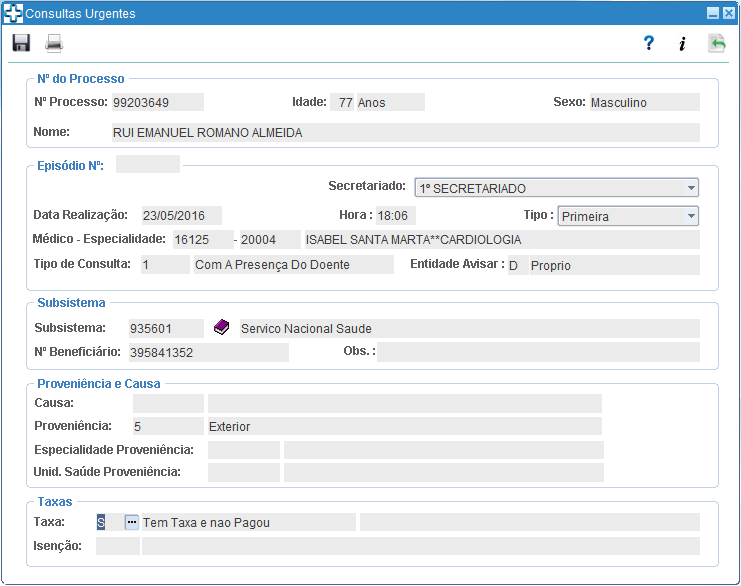 © 2023 Todos os direitos reservados à SPMS - Serviços Partilhados do Ministério da Saúde, E.P.E.
Módulo Consulta Externa
Consultas sem Agendamento
Registo de consulta no próprio dia e hora

Consulta já efetivada

Necessário preencher:
Tipo (Primeira/Subsequente)
Profissional/Especialidade
Tipo de Consulta
Subsistema
Proveniência e Causa
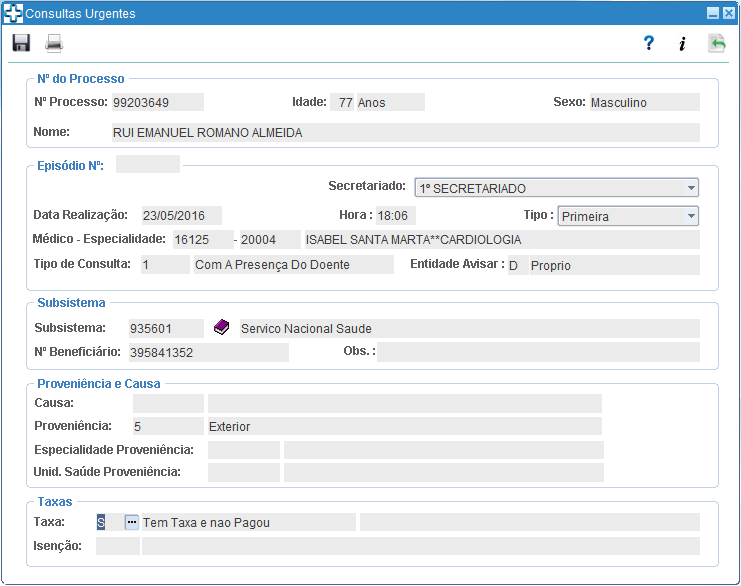 © 2023 Todos os direitos reservados à SPMS - Serviços Partilhados do Ministério da Saúde, E.P.E.
Módulo Consulta Externa
Consultas sem Agendamento
Registo de consulta no próprio dia e hora

Consulta já efetivada

Necessário preencher:
Tipo (Primeira/Subsequente)
Profissional/Especialidade
Tipo de Consulta
Subsistema
Proveniência e Causa
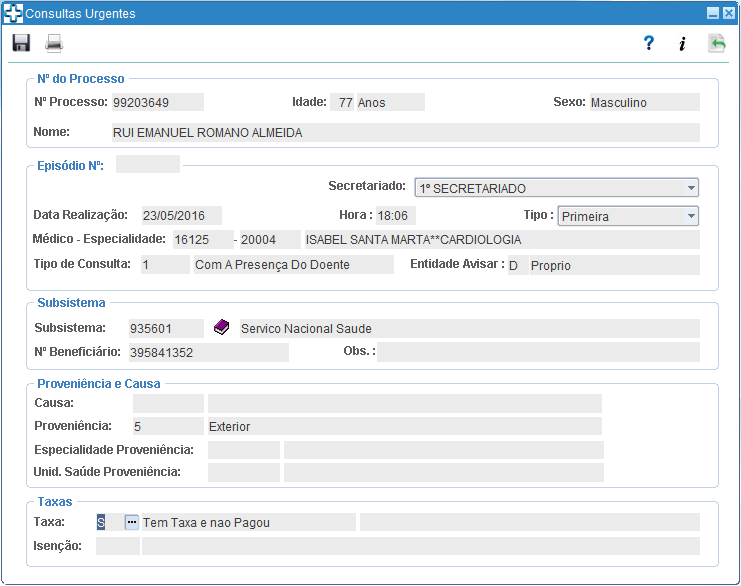 © 2023 Todos os direitos reservados à SPMS - Serviços Partilhados do Ministério da Saúde, E.P.E.
Módulo Consulta Externa
Consultas sem Agendamento
Registo de consulta no próprio dia e hora

Consulta já efetivada

Necessário preencher:
Tipo (Primeira/Subsequente)
Profissional/Especialidade
Tipo de Consulta
Subsistema
Proveniência e Causa
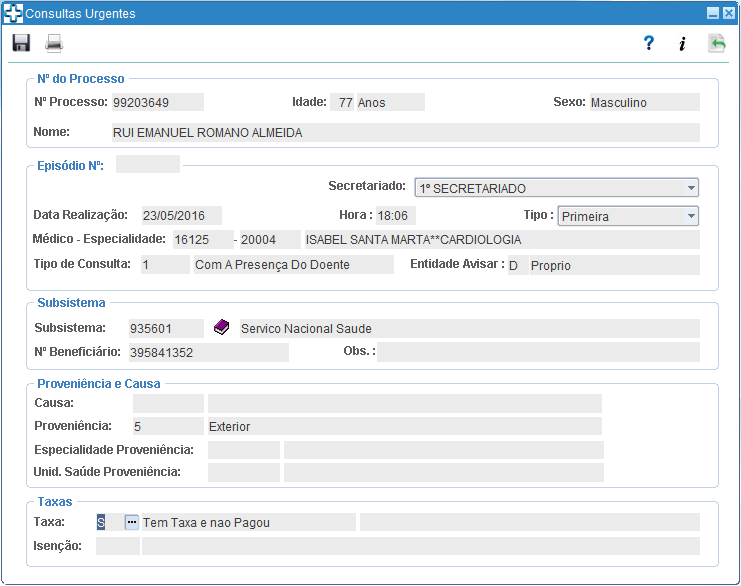 © 2023 Todos os direitos reservados à SPMS - Serviços Partilhados do Ministério da Saúde, E.P.E.
Módulo Consulta Externa
Desmarcação de Consultas
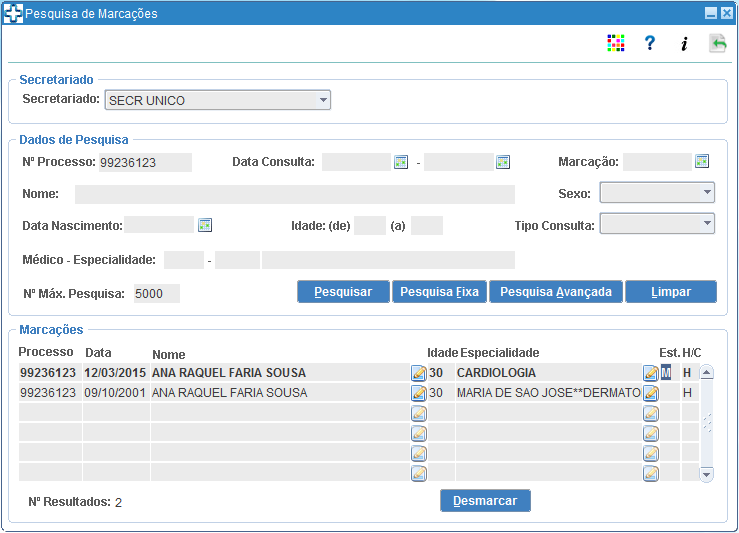 Pesquisar Utente
É possível pesquisar por
Nº Processo 
Data da Consulta 
Marcação
Nome
Data de Nascimento
Idade 
Tipo de consulta
Médico/Especialidade
© 2023 Todos os direitos reservados à SPMS - Serviços Partilhados do Ministério da Saúde, E.P.E.
Módulo Consulta Externa
Desmarcação de Consultas
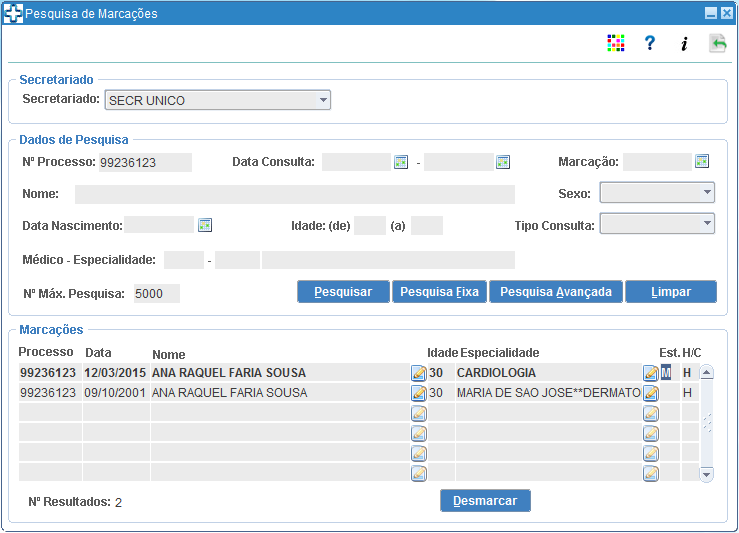 Pesquisar Utente
É possível pesquisar por
Nº Processo 
Data da Consulta 
Marcação
Nome
Data de Nascimento
Idade 
Tipo de consulta
Médico/Especialidade
Escolher Consulta
É devolvida a lista de todas as consultas que o utente tem marcadas
© 2023 Todos os direitos reservados à SPMS - Serviços Partilhados do Ministério da Saúde, E.P.E.
Módulo Consulta Externa
Desmarcação de Consultas
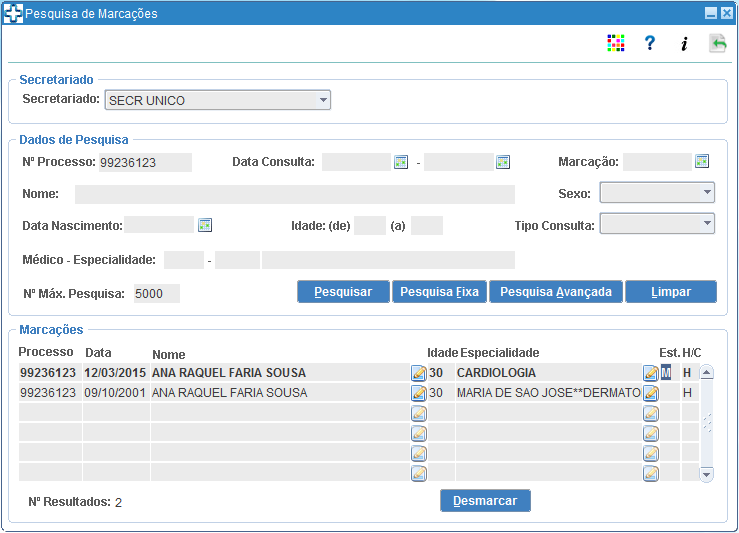 Pesquisar Utente
É possível pesquisar por
Nº Processo 
Data da Consulta 
Marcação
Nome
Data de Nascimento
Idade 
Tipo de consulta
Médico/Especialidade
Escolher Consulta
Desmarcar Consulta
É devolvida a lista de todas as consultas que o utente tem marcadas
É necessário indicar o motivo da desmarcação da consulta
© 2023 Todos os direitos reservados à SPMS - Serviços Partilhados do Ministério da Saúde, E.P.E.
Módulo Consulta Externa
Desmarcação de Consultas
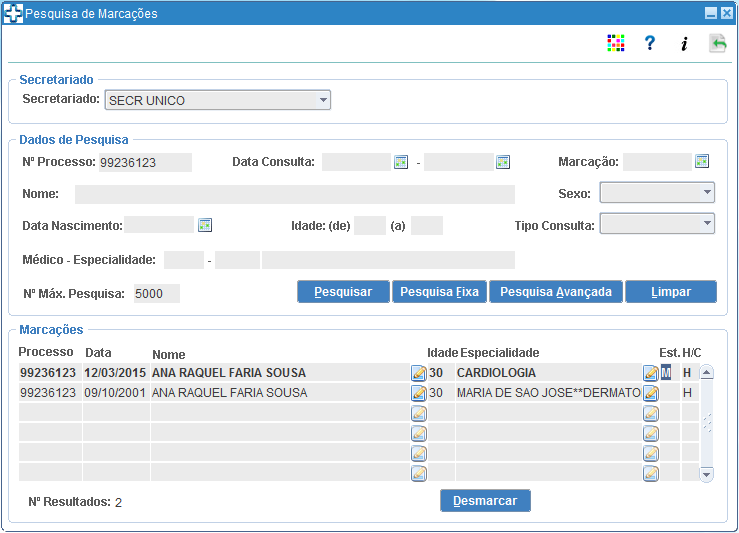 Pesquisar Utente
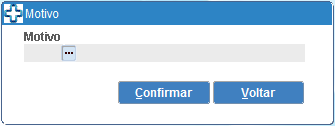 É possível pesquisar por
Nº Processo 
Data da Consulta 
Marcação
Nome
Data de Nascimento
Idade 
Tipo de consulta
Médico/Especialidade
Escolher Consulta
Desmarcar Consulta
É devolvida a lista de todas as consultas que o utente tem marcadas
É necessário indicar o motivo da desmarcação da consulta
© 2023 Todos os direitos reservados à SPMS - Serviços Partilhados do Ministério da Saúde, E.P.E.
Módulo Consulta Externa
Desmarcação de Consultas
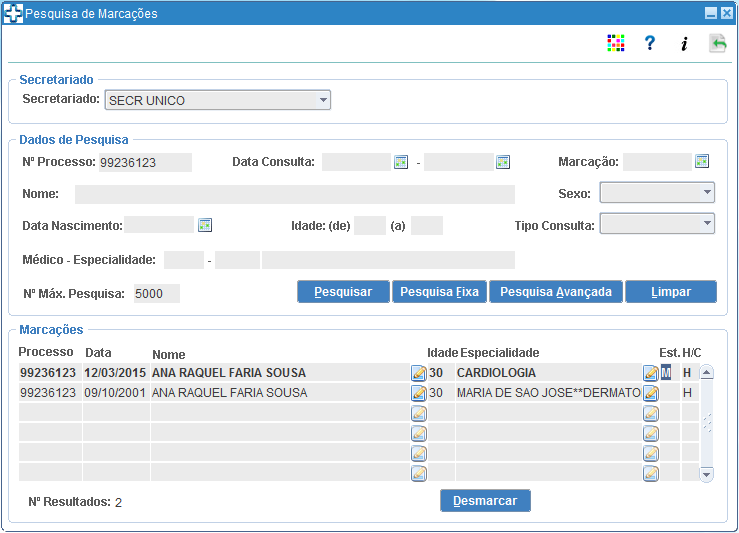 Pesquisar Utente
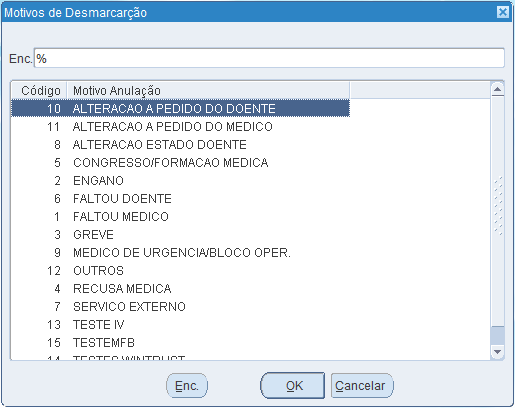 É possível pesquisar por
Nº Processo 
Data da Consulta 
Marcação
Nome
Data de Nascimento
Idade 
Tipo de consulta
Médico/Especialidade
Escolher Consulta
Desmarcar Consulta
É devolvida a lista de todas as consultas que o utente tem marcadas
É necessário indicar o motivo da desmarcação da consulta
© 2023 Todos os direitos reservados à SPMS - Serviços Partilhados do Ministério da Saúde, E.P.E.
Módulo Consulta Externa
Desmarcação de Consultas
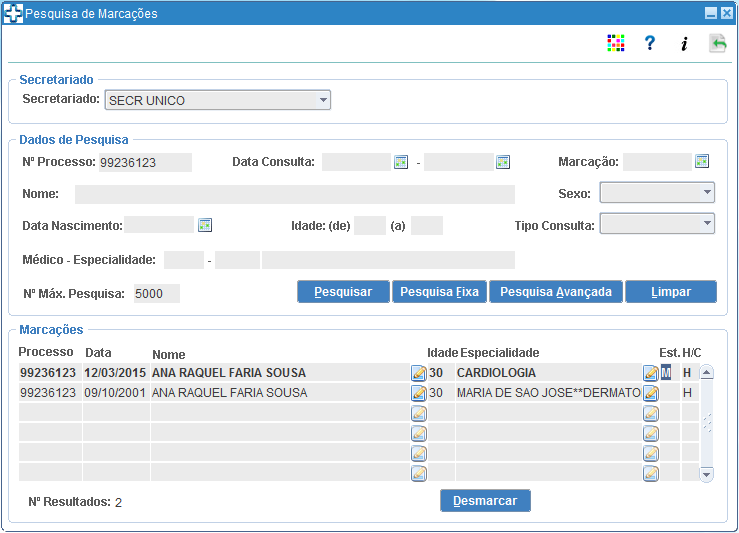 Pesquisar Utente
É possível pesquisar por
Nº Processo 
Data da Consulta 
Marcação
Nome
Data de Nascimento
Idade 
Tipo de consulta
Médico/Especialidade
Escolher Consulta
Desmarcar Consulta
É devolvida a lista de todas as consultas que o utente tem marcadas
É necessário indicar o motivo da desmarcação da consulta
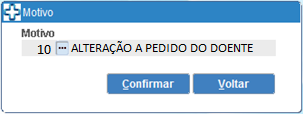 © 2023 Todos os direitos reservados à SPMS - Serviços Partilhados do Ministério da Saúde, E.P.E.
Módulo Consulta Externa
Desmarcação de Consultas
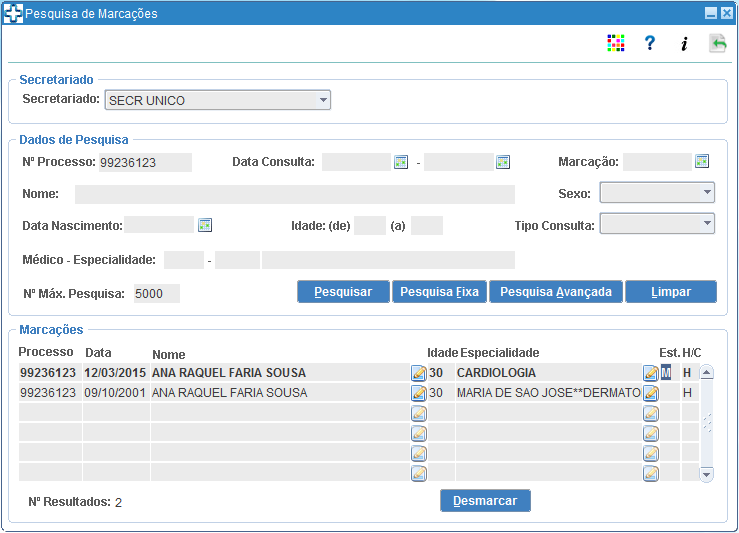 Pesquisar Utente
É possível pesquisar por
Nº Processo 
Data da Consulta 
Marcação
Nome
Data de Nascimento
Idade 
Tipo de consulta
Médico/Especialidade
Escolher Consulta
Desmarcar Consulta
É devolvida a lista de todas as consultas que o utente tem marcadas
É necessário indicar o motivo da desmarcação da consulta
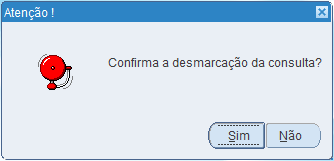 © 2023 Todos os direitos reservados à SPMS - Serviços Partilhados do Ministério da Saúde, E.P.E.
Módulo Consulta Externa
Desmarcação de Consultas
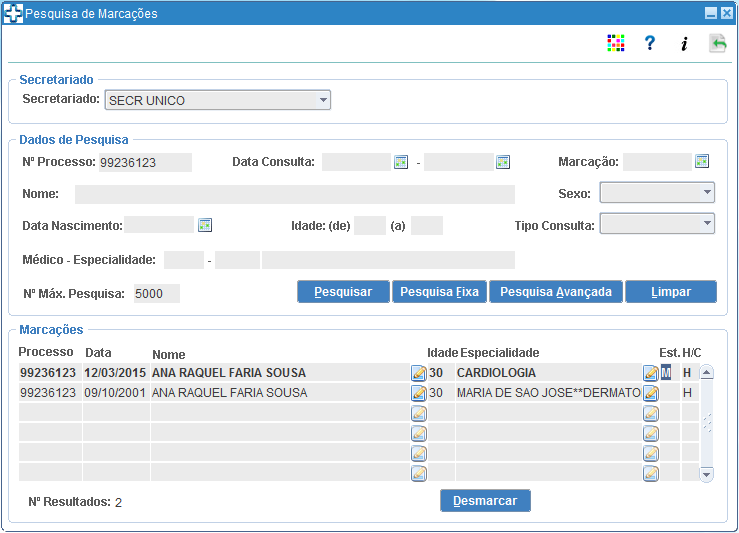 Pesquisar Utente
É possível pesquisar por
Nº Processo 
Data da Consulta 
Marcação
Nome
Data de Nascimento
Idade 
Tipo de consulta
Médico/Especialidade
Escolher Consulta
Desmarcar Consulta
É devolvida a lista de todas as consultas que o utente tem marcadas
É necessário indicar o motivo da desmarcação da consulta
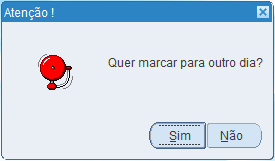 Se sim, abre o ecrã de Marcação de Consultas
© 2023 Todos os direitos reservados à SPMS - Serviços Partilhados do Ministério da Saúde, E.P.E.
Módulo Consulta Externa
Anulação de Consultas
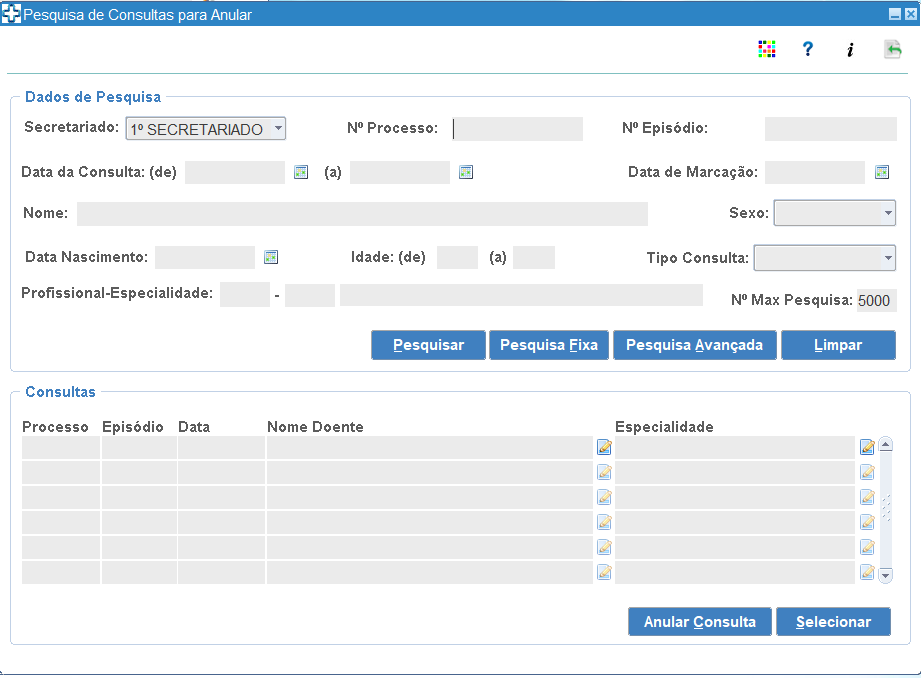 Pesquisar Utente
É possível pesquisar por
Nº Processo 
Data da Consulta 
Marcação
Nome
Data de Nascimento
Idade 
Tipo de consulta
Médico/Especialidade
© 2023 Todos os direitos reservados à SPMS - Serviços Partilhados do Ministério da Saúde, E.P.E.
Módulo Consulta Externa
Anulação de Consultas
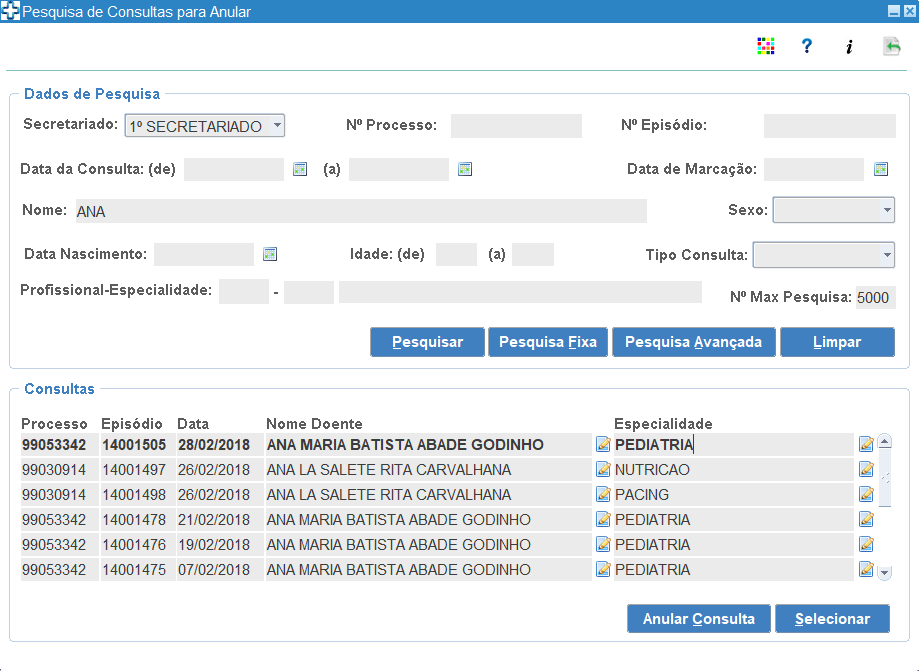 Pesquisar Utente
Escolher Consulta
É possível pesquisar por
Nº Processo 
Data da Consulta 
Marcação
Nome
Data de Nascimento
Idade 
Tipo de consulta
Médico/Especialidade
É devolvida a lista de todas as consultas que o utente tem marcadas
© 2023 Todos os direitos reservados à SPMS - Serviços Partilhados do Ministério da Saúde, E.P.E.
Módulo Consulta Externa
Anulação de Consultas
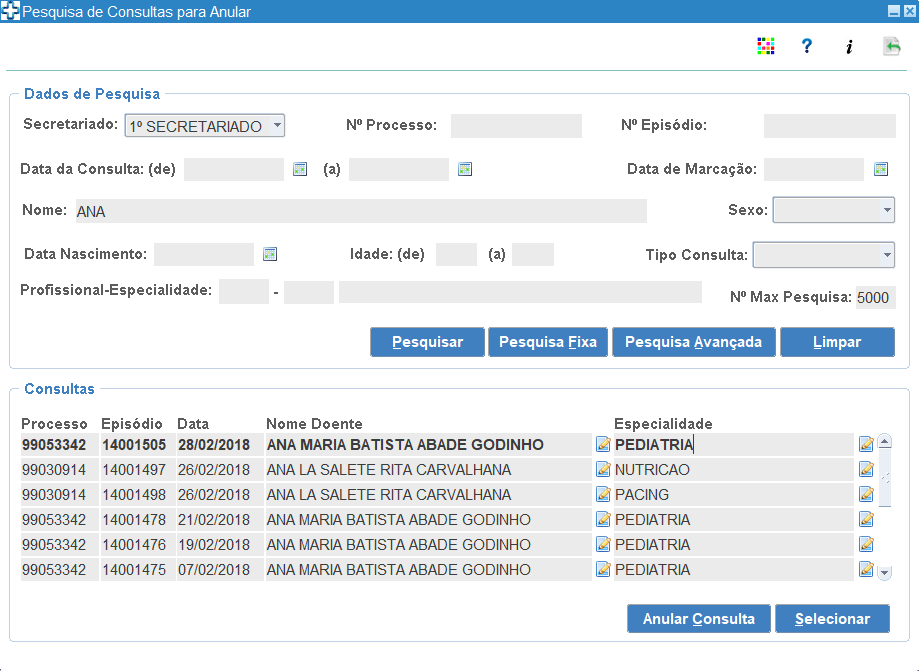 Pesquisar Utente
Escolher Consulta
É possível pesquisar por
Nº Processo 
Data da Consulta 
Marcação
Nome
Data de Nascimento
Idade 
Tipo de consulta
Médico/Especialidade
Anular Consulta
É devolvida a lista de todas as consultas que o utente tem marcadas
Permite anular a efetivação da consulta – volta a ficar no estado marcado
© 2023 Todos os direitos reservados à SPMS - Serviços Partilhados do Ministério da Saúde, E.P.E.
Módulo Consulta Externa
Anulação de Consultas
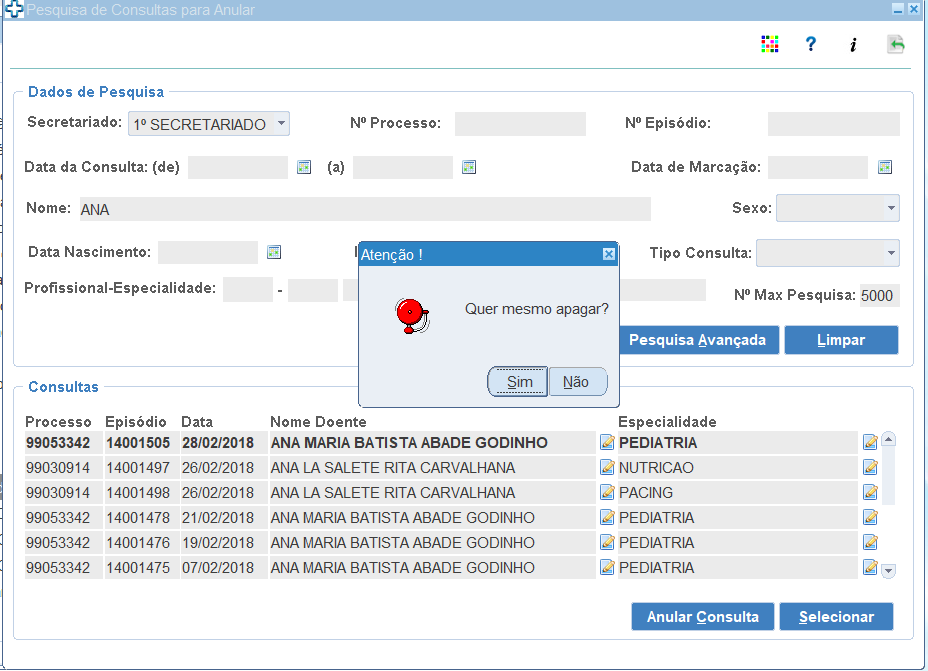 Pesquisar Utente
Escolher Consulta
É possível pesquisar por
Nº Processo 
Data da Consulta 
Marcação
Nome
Data de Nascimento
Idade 
Tipo de consulta
Médico/Especialidade
Anular Consulta
É devolvida a lista de todas as consultas que o utente tem marcadas
Permite anular a efetivação da consulta – volta a ficar no estado marcado
© 2023 Todos os direitos reservados à SPMS - Serviços Partilhados do Ministério da Saúde, E.P.E.
Módulo Consulta Externa
Anulação de Consultas
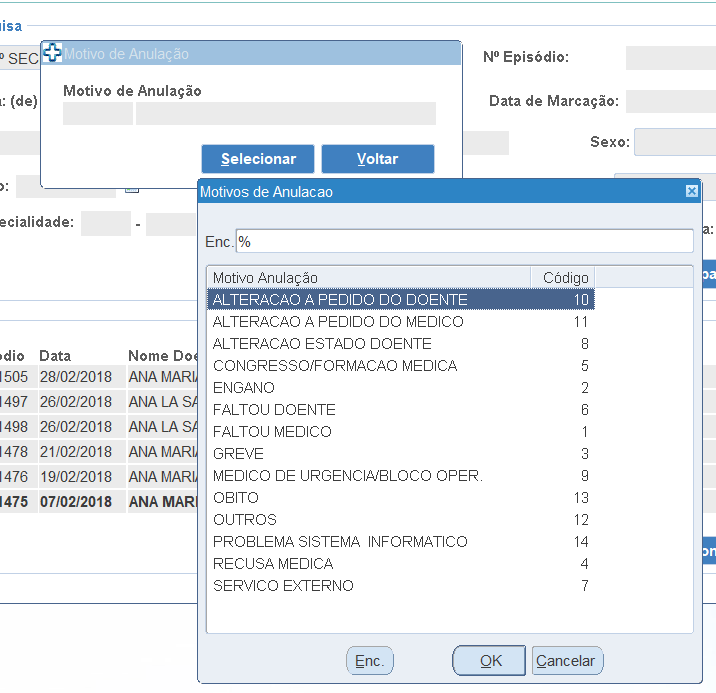 Pesquisar Utente
Escolher Consulta
É possível pesquisar por
Nº Processo 
Data da Consulta 
Marcação
Nome
Data de Nascimento
Idade 
Tipo de consulta
Médico/Especialidade
Anular Consulta
É devolvida a lista de todas as consultas que o utente tem marcadas
Permite anular a efetivação da consulta – volta a ficar no estado marcado
© 2023 Todos os direitos reservados à SPMS - Serviços Partilhados do Ministério da Saúde, E.P.E.
Módulo Consulta Externa
Muda Utente da Consulta
Consulta associada a um determinado utente, que se pretende alterar para outro
Pesquisar a consulta
Confirmar episódio
Pesquisar novo utente a associar
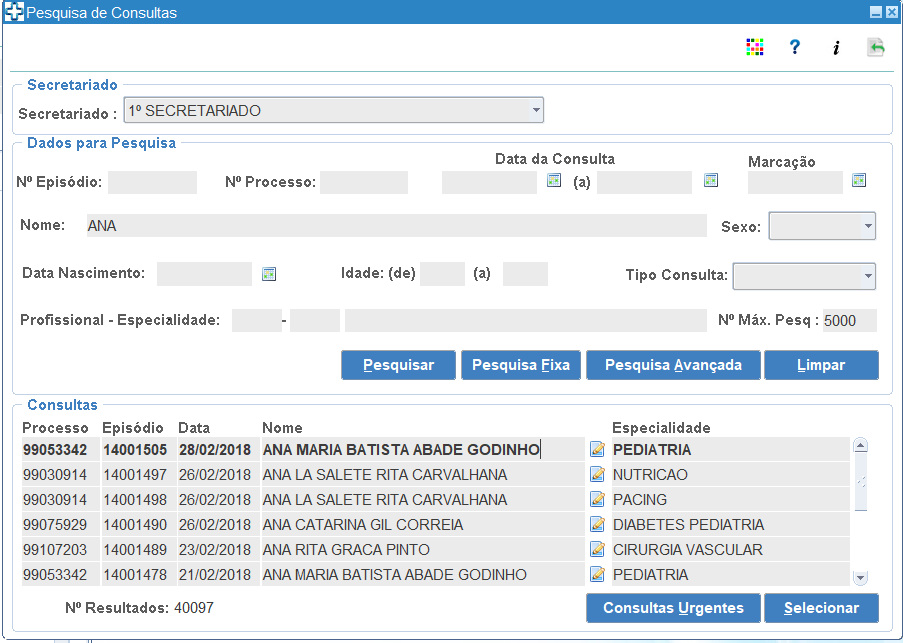 © 2023 Todos os direitos reservados à SPMS - Serviços Partilhados do Ministério da Saúde, E.P.E.
Módulo Consulta Externa
Muda Utente da Consulta
Consulta associada a um determinado utente, que se pretende alterar para outro
Pesquisar a consulta
Confirmar episódio
Pesquisar novo utente a associar
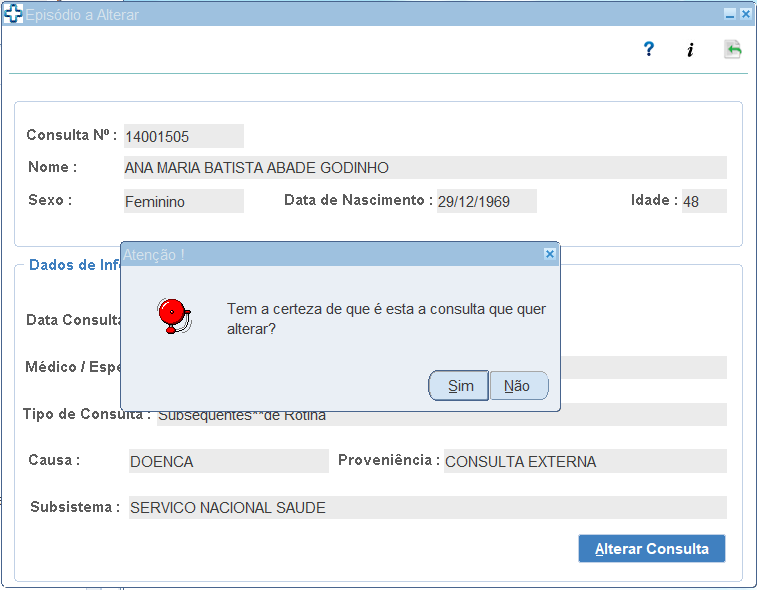 © 2023 Todos os direitos reservados à SPMS - Serviços Partilhados do Ministério da Saúde, E.P.E.
Módulo Consulta Externa
Alta da Consulta
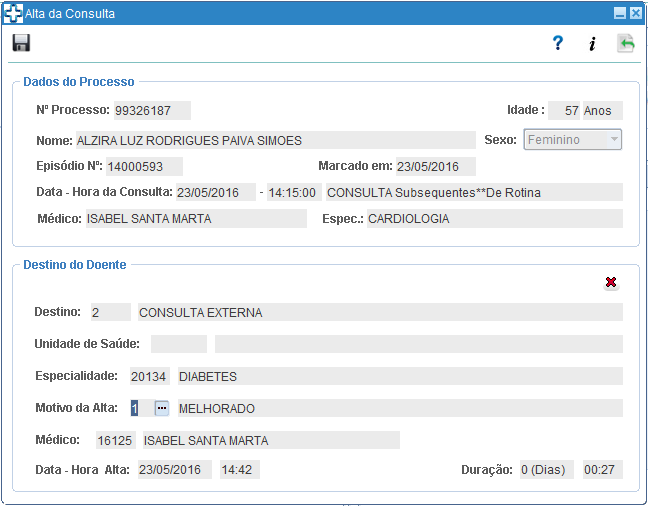 A alta da consulta termina o ciclo de consultas de determinado profissional/especialidade. Após a alta, caso seja necessária nova consulta do mesmo profissional/especialidade esta deve ser marcada como primeira consulta
© 2023 Todos os direitos reservados à SPMS - Serviços Partilhados do Ministério da Saúde, E.P.E.
Módulo Consulta Externa
Referências
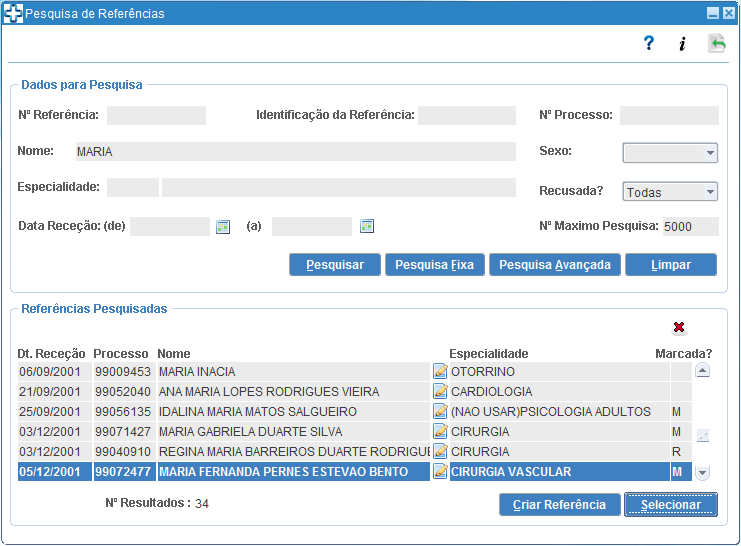 A funcionalidade de Referências permite ao utilizador pesquisar referências ou criar novas referências
© 2023 Todos os direitos reservados à SPMS - Serviços Partilhados do Ministério da Saúde, E.P.E.
Módulo Consulta Externa
Referências
Referências por Marcar
Referências Marcadas
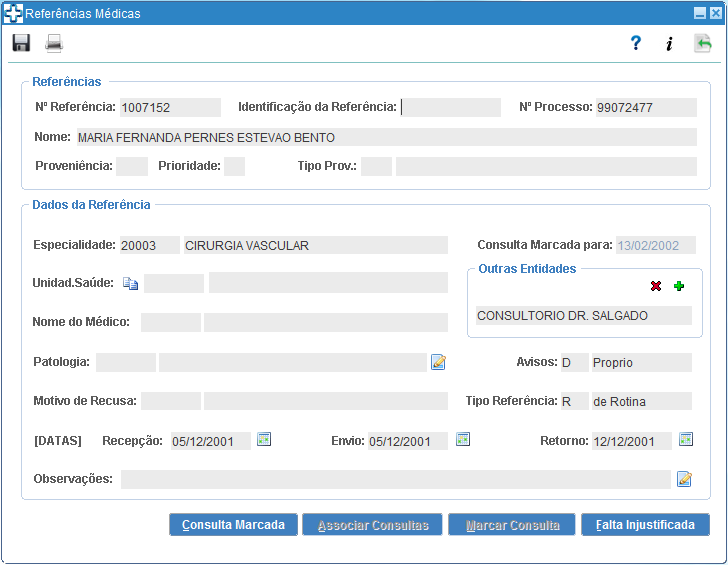 Marcar consulta
Associar consulta
Detalhes da consulta
Falta injustificada
© 2023 Todos os direitos reservados à SPMS - Serviços Partilhados do Ministério da Saúde, E.P.E.
Módulo Consulta Externa
Referências por Marcar
Marcar consulta
Associar consulta já marcada
Permite marcar uma nova consulta associada à presente referência
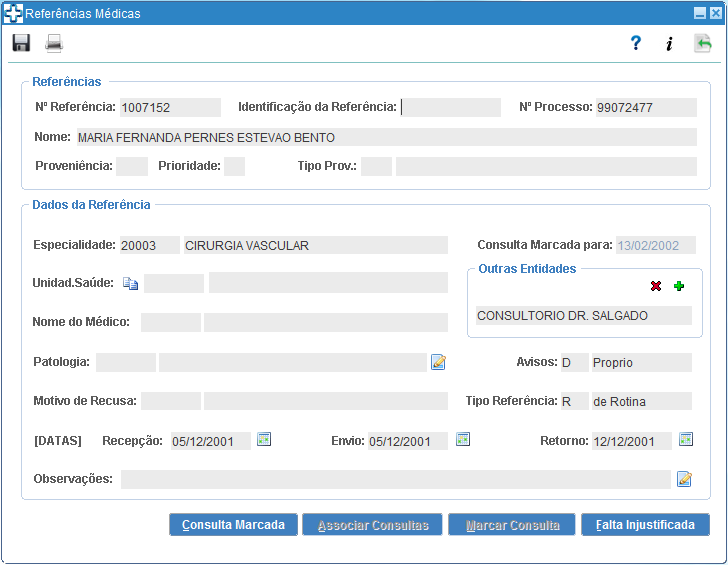 Permite associar uma consulta já marcada à referência
© 2023 Todos os direitos reservados à SPMS - Serviços Partilhados do Ministério da Saúde, E.P.E.
Módulo Consulta Externa
Referências por Marcar
Marcar consulta
Associar consulta já marcada
Permite marcar uma nova consulta associada à presente referência
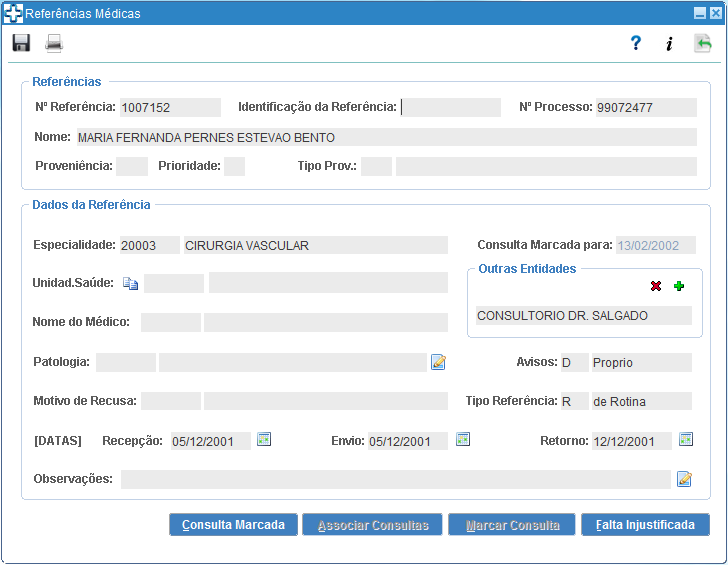 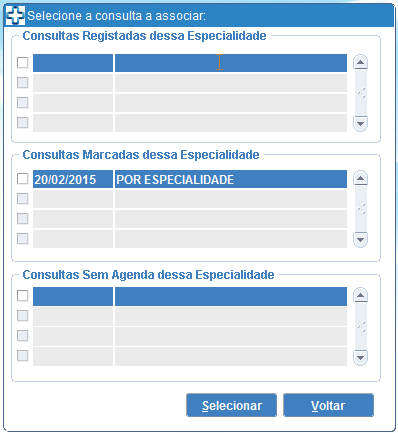 Permite associar uma consulta já marcada à referência
© 2023 Todos os direitos reservados à SPMS - Serviços Partilhados do Ministério da Saúde, E.P.E.
Módulo Consulta Externa
Referências por Marcar
Marcar consulta
Associar consulta já marcada
Permite marcar uma nova consulta associada à presente referência
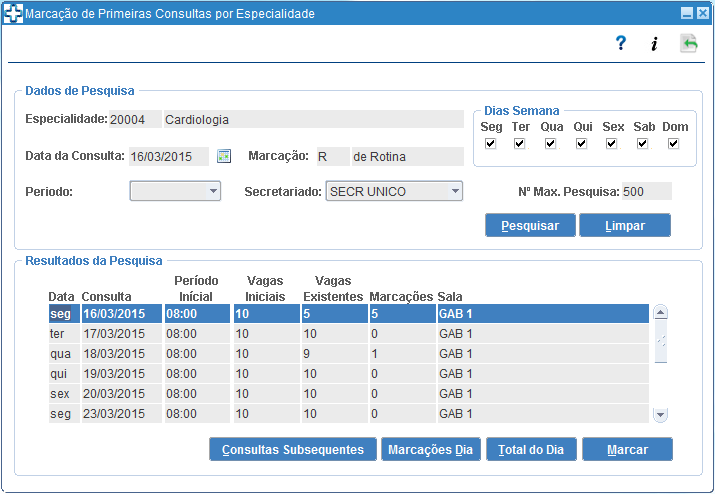 Permite associar uma consulta já marcada à referência
© 2023 Todos os direitos reservados à SPMS - Serviços Partilhados do Ministério da Saúde, E.P.E.
Módulo Consulta Externa
Referências – Criar Nova
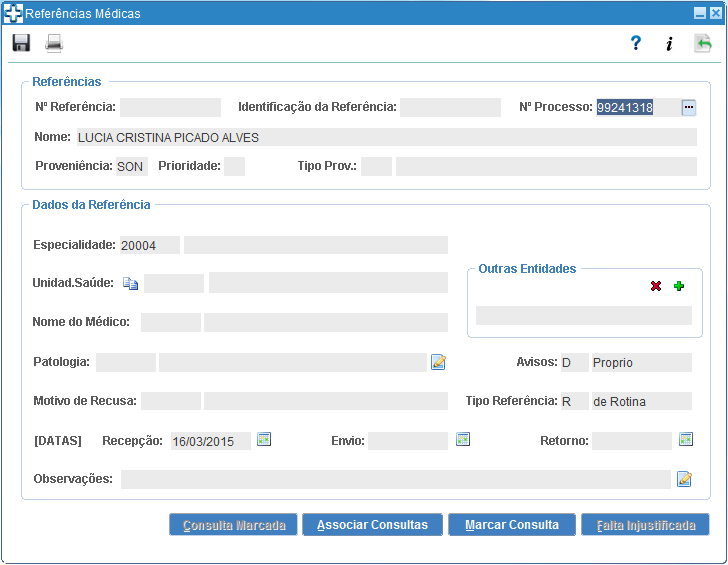 © 2023 Todos os direitos reservados à SPMS - Serviços Partilhados do Ministério da Saúde, E.P.E.
Questões?
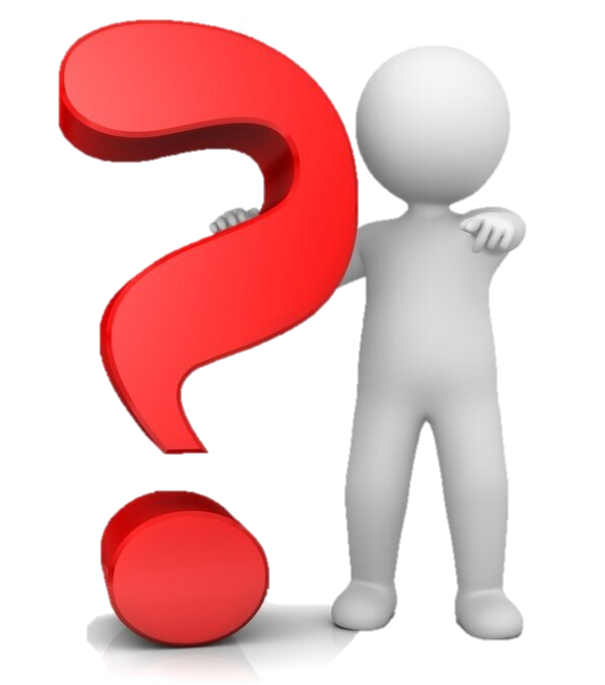 © 2023 Todos os direitos reservados à SPMS - Serviços Partilhados do Ministério da Saúde, E.P.E.
Obrigado
© 2023 Todos os direitos reservados à SPMS - Serviços Partilhados do Ministério da Saúde, E.P.E.